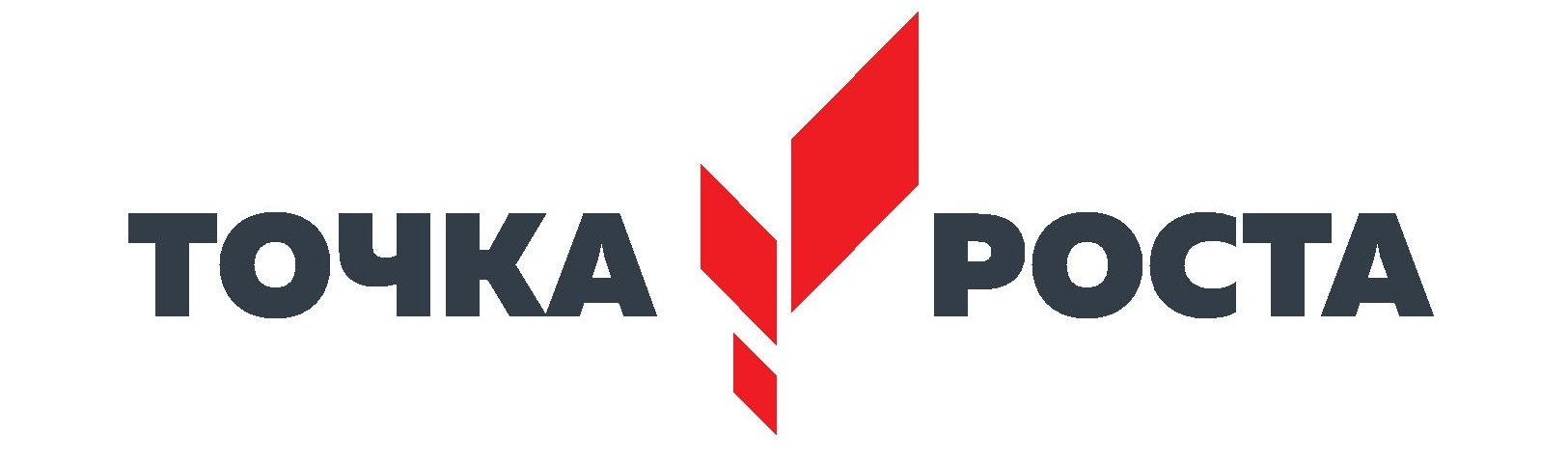 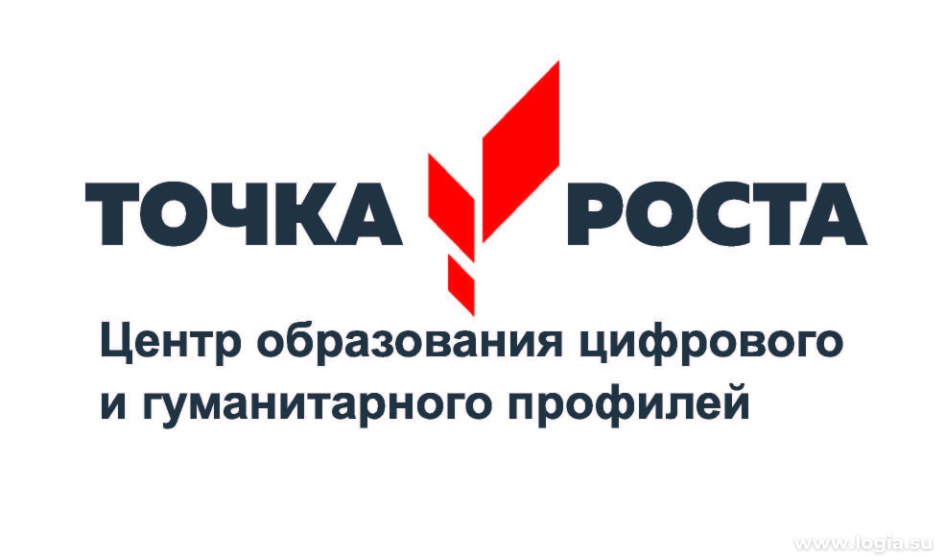 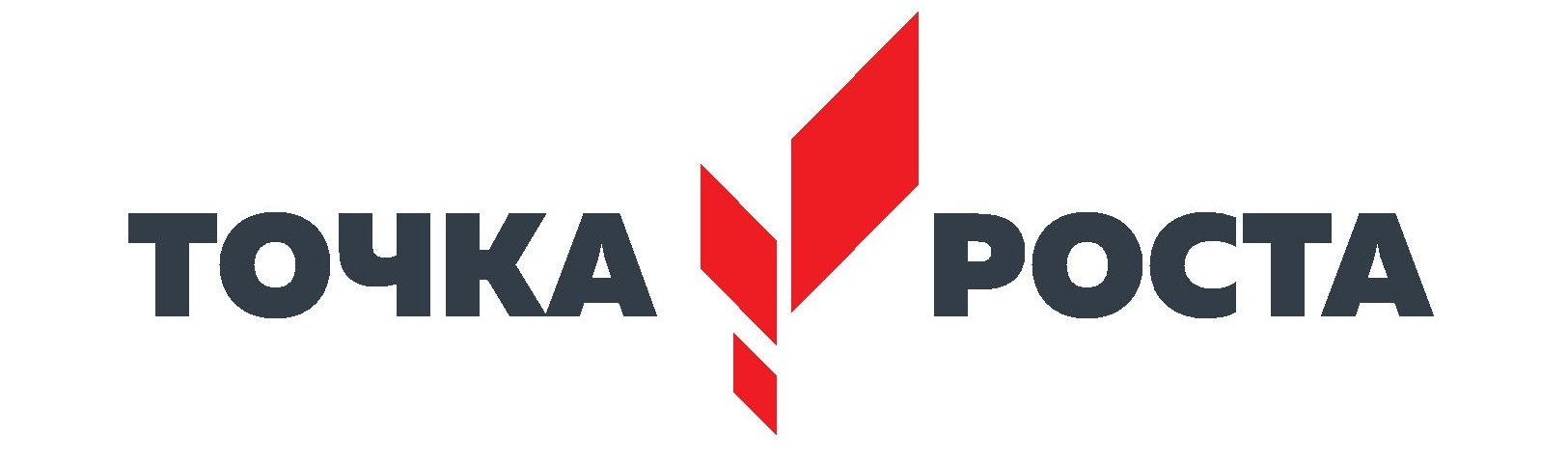 Центр образования цифрового и гуманитарного профилей 
«Точка роста» 
МКОУ Межевская средняя общеобразовательная школа
2019 – 2020 учебный год
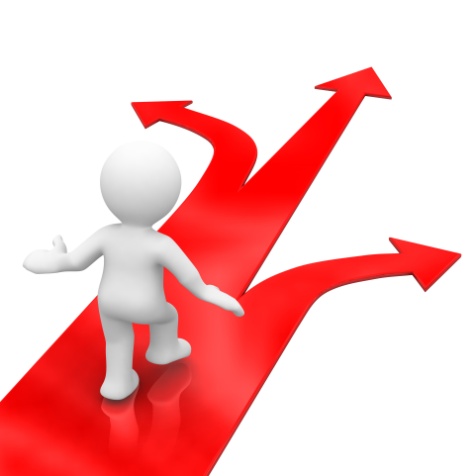 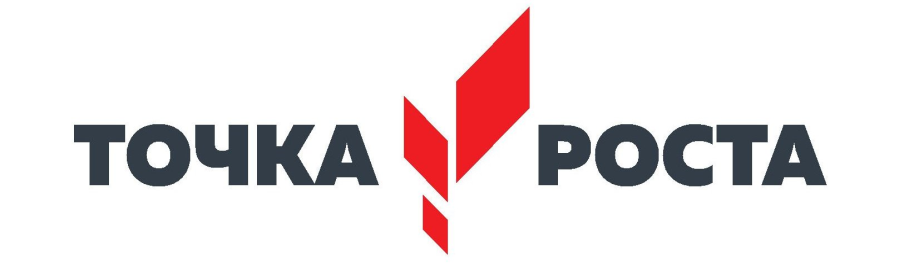 Кадровый состав Центра
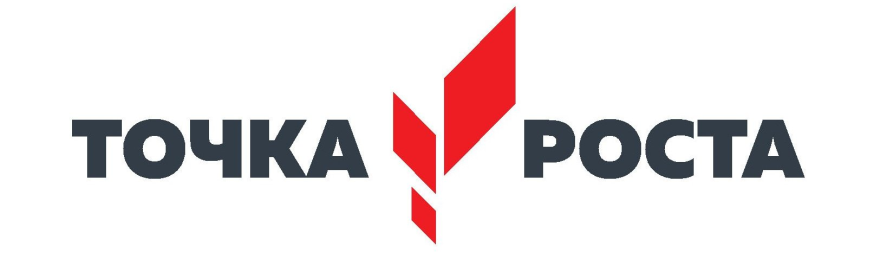 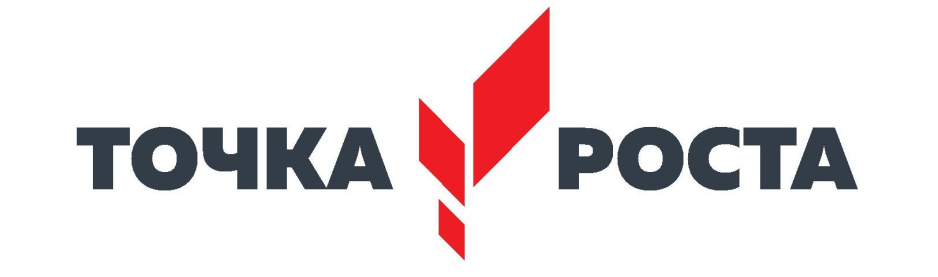 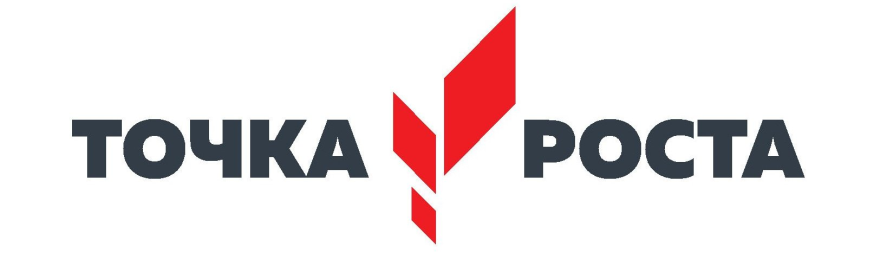 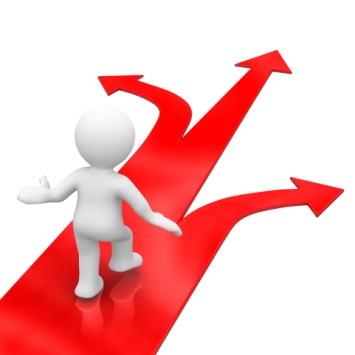 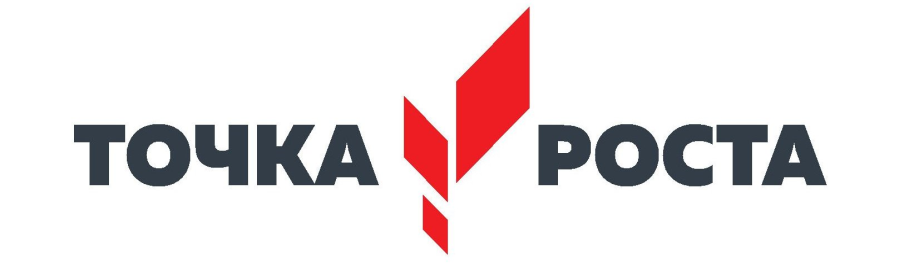 Программы дополнительного образования Центра
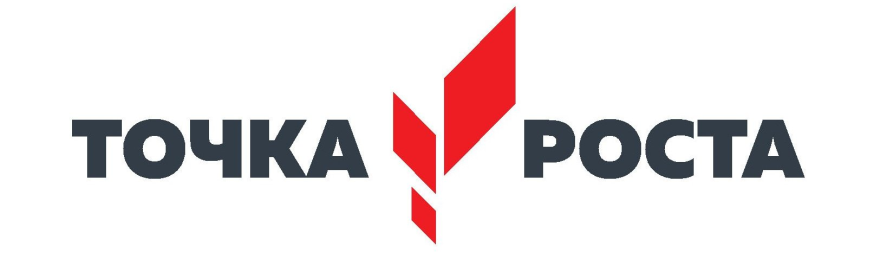 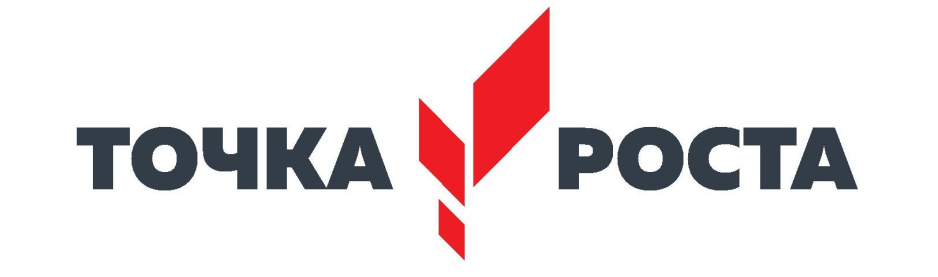 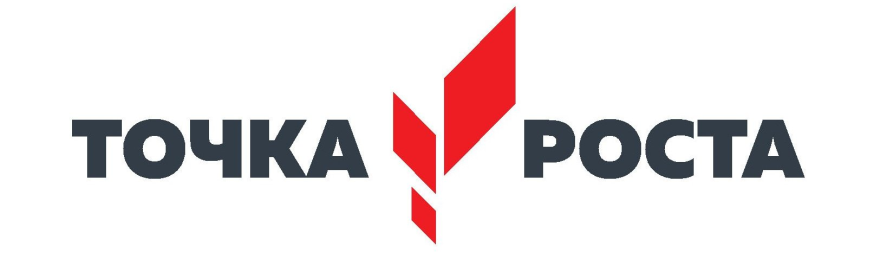 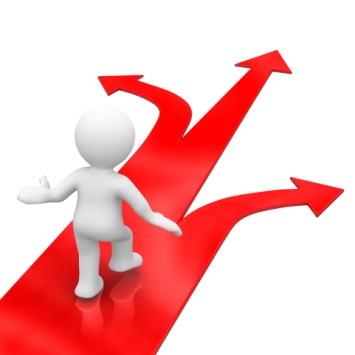 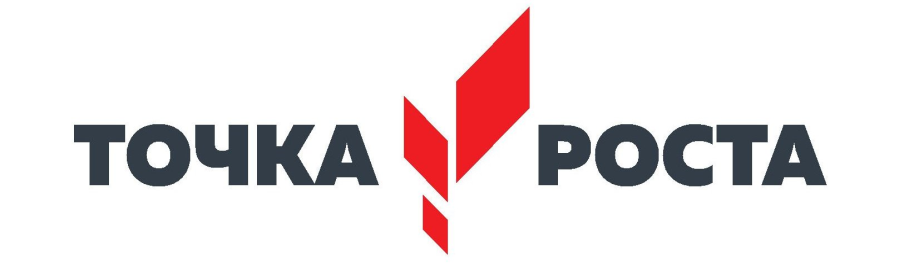 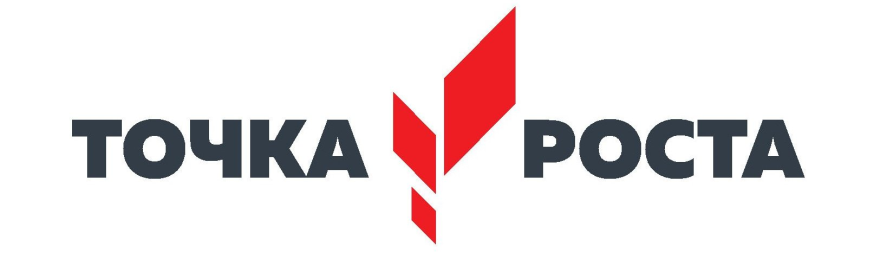 Охват обучающихся
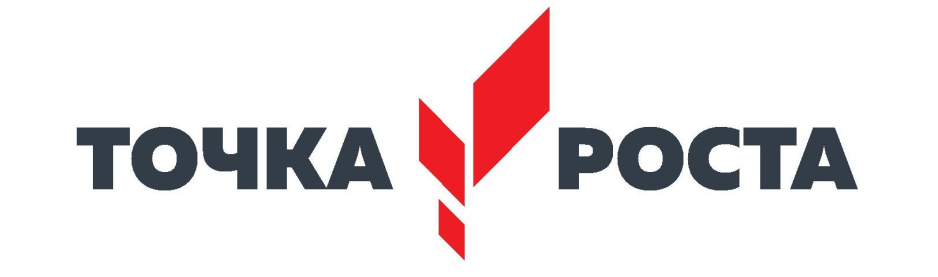 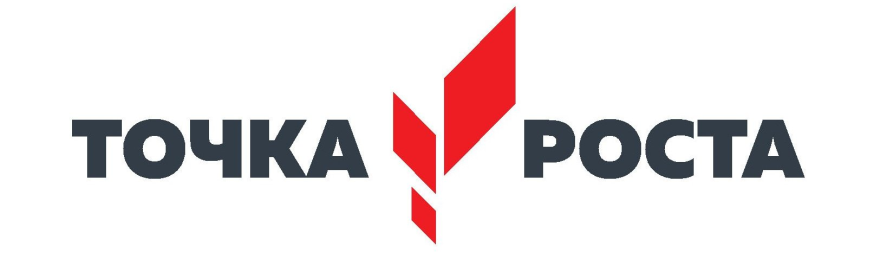 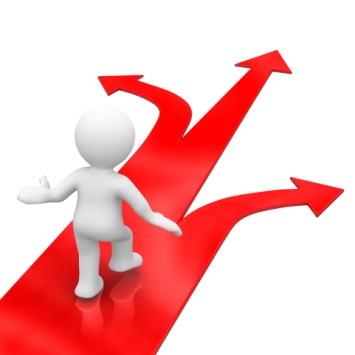 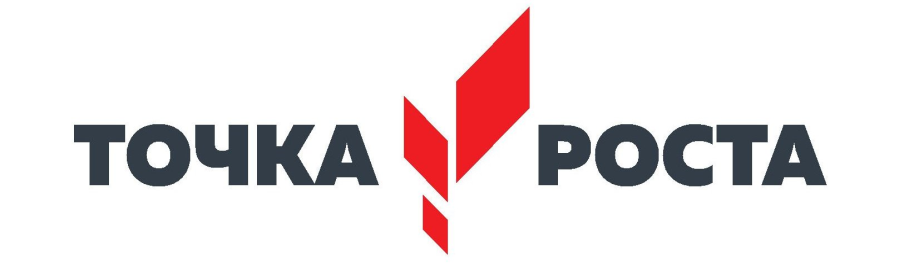 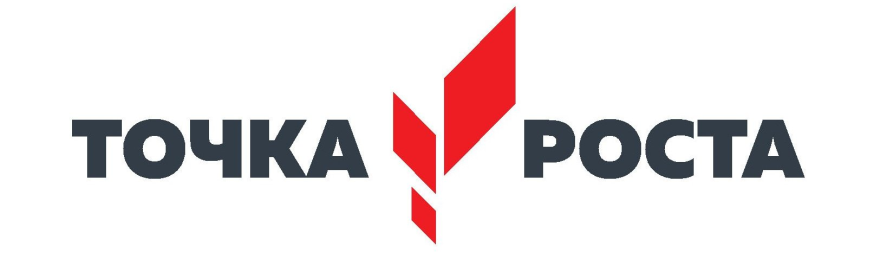 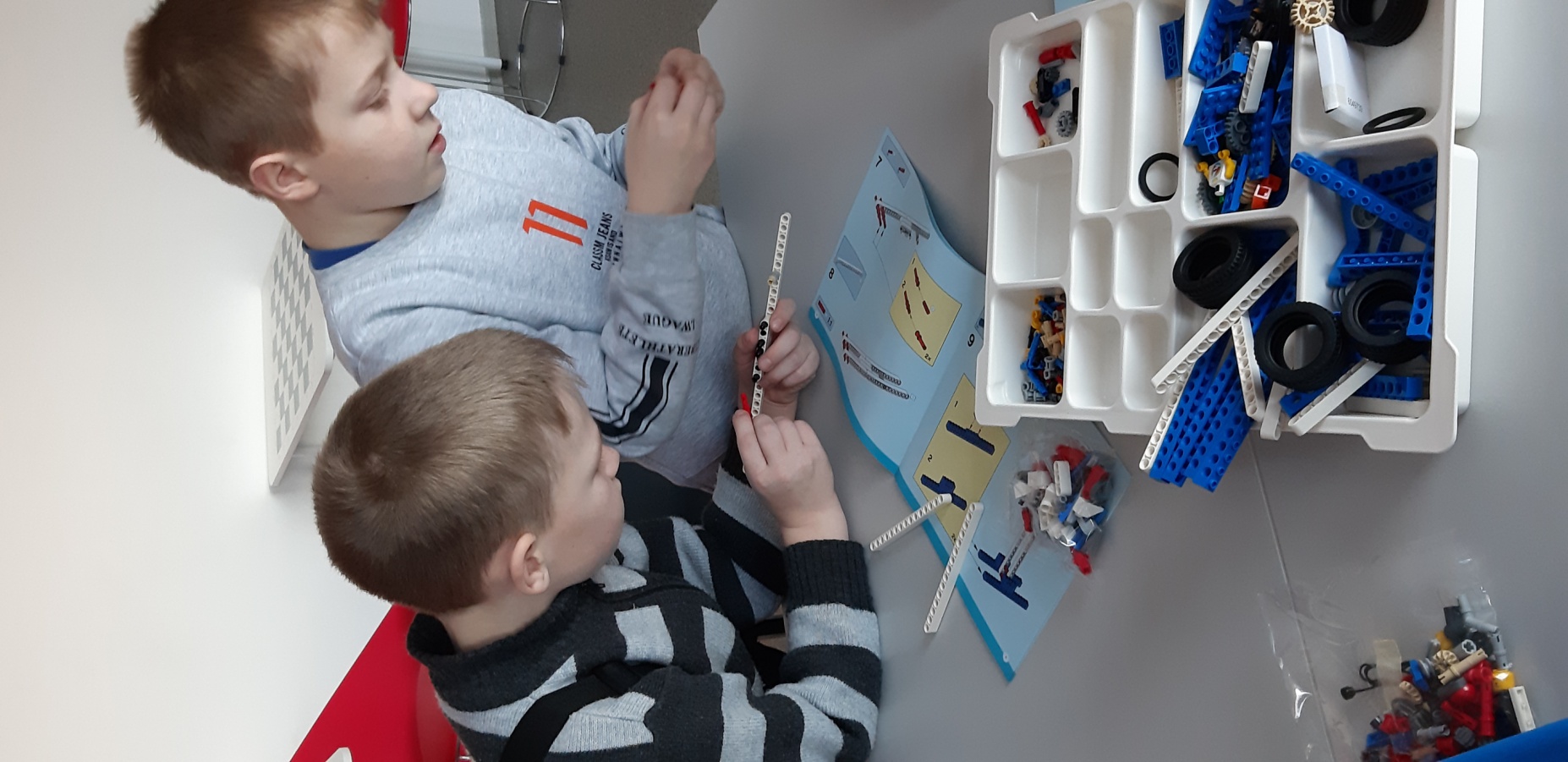 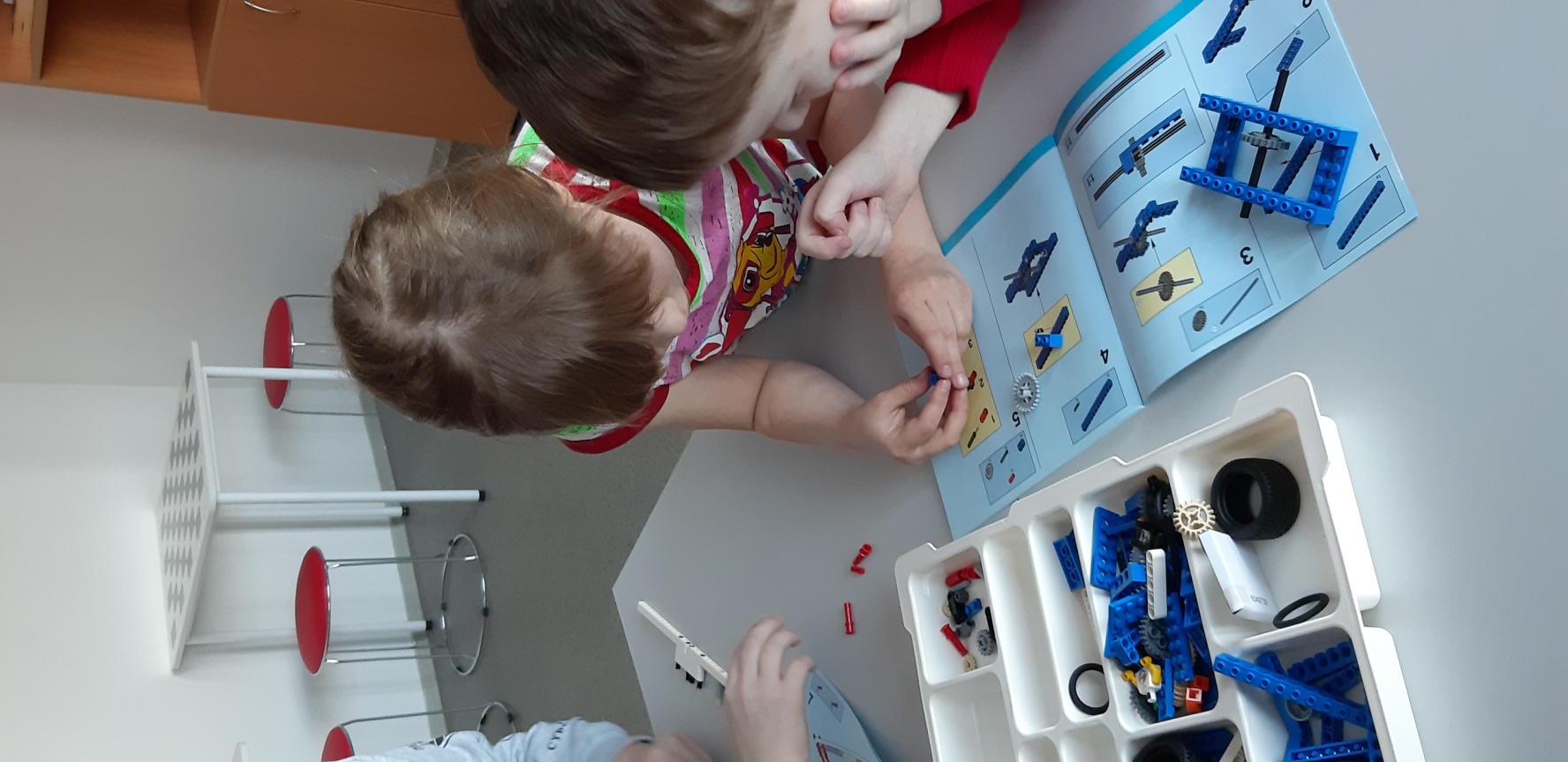 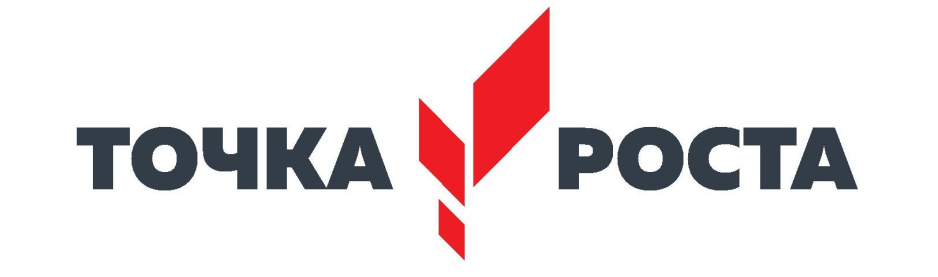 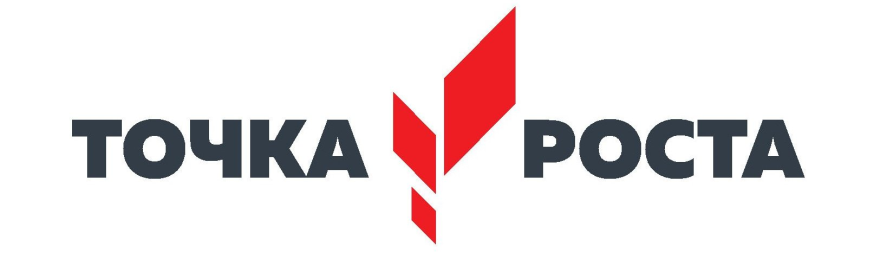 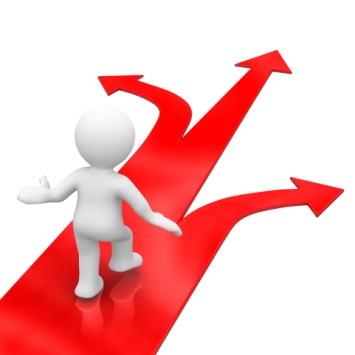 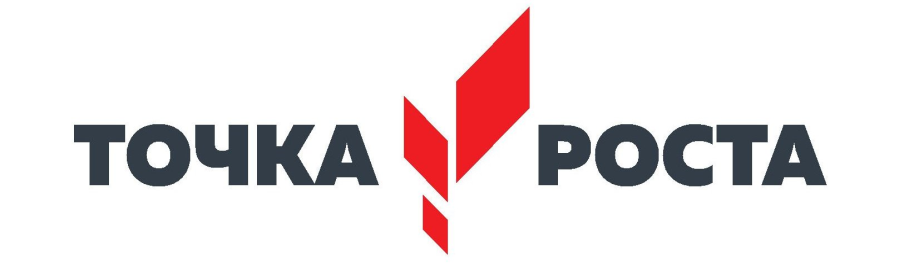 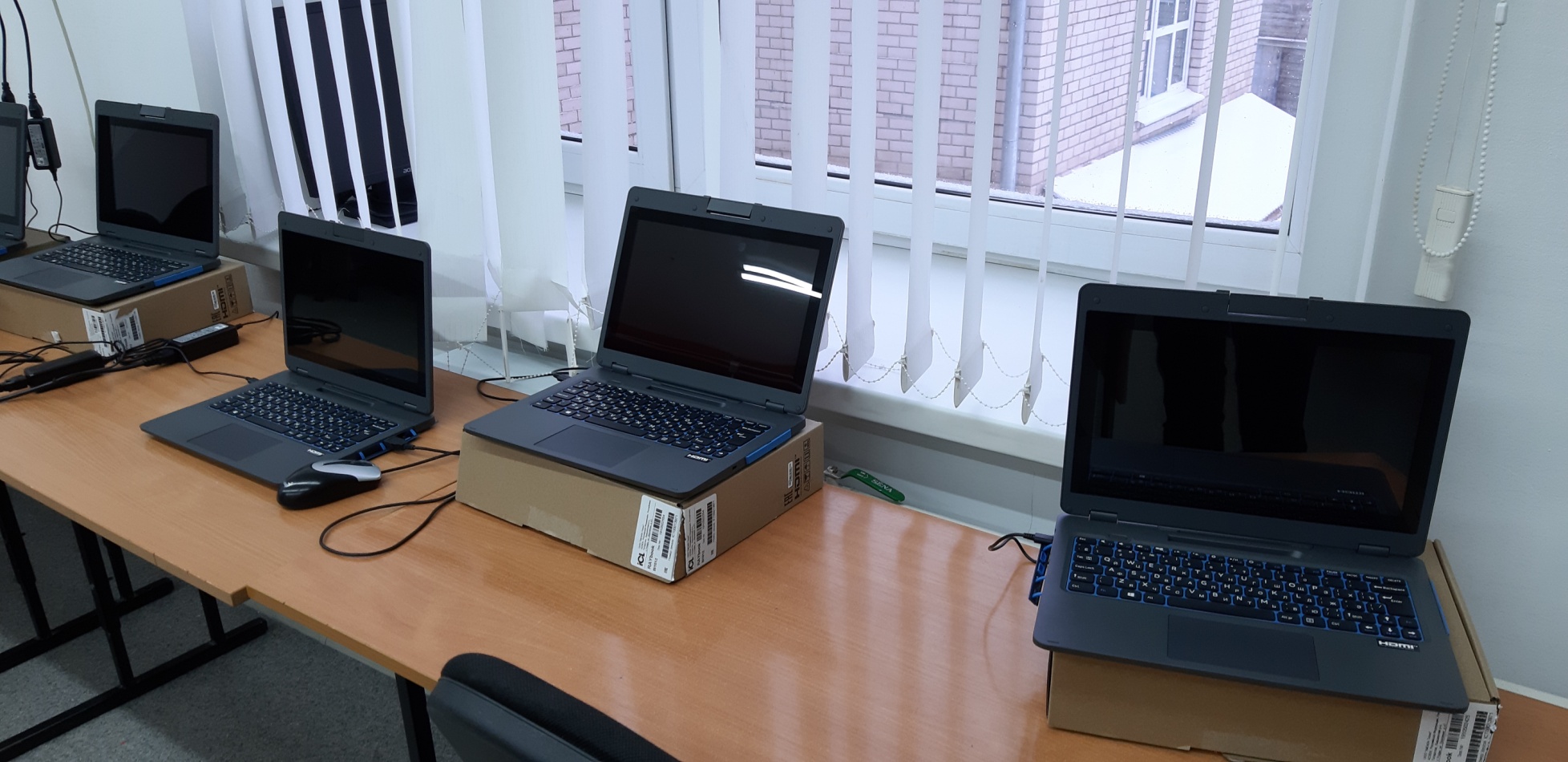 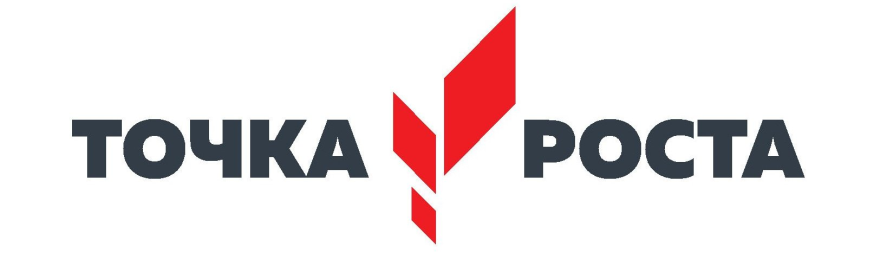 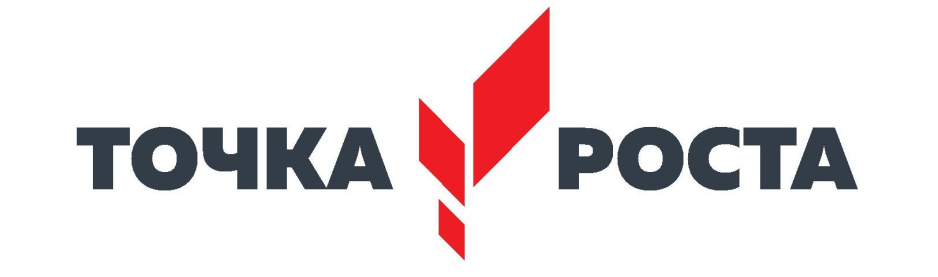 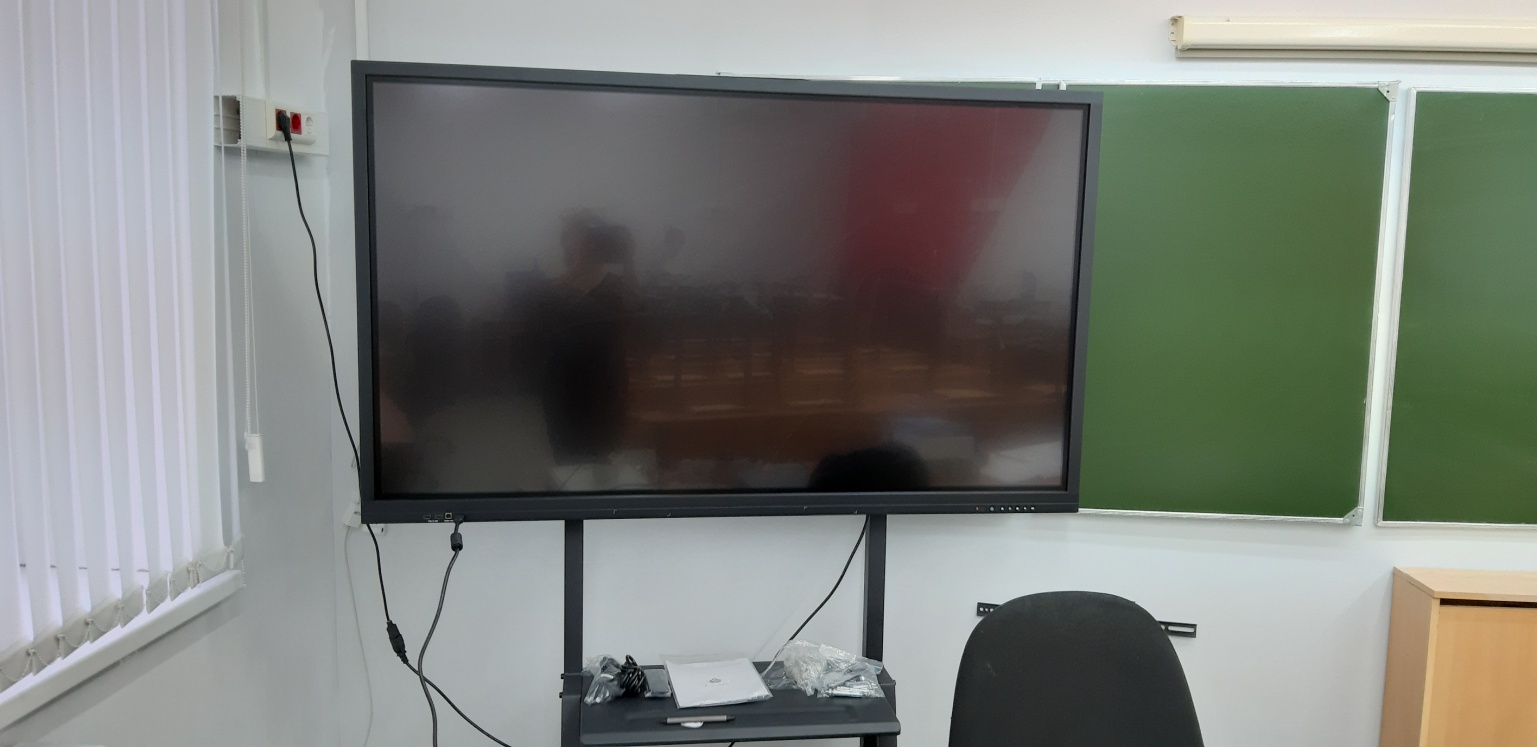 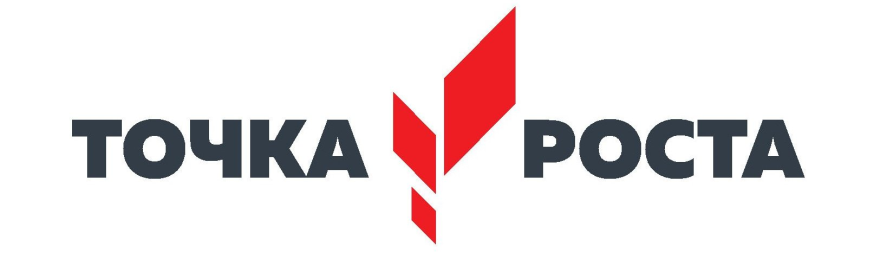 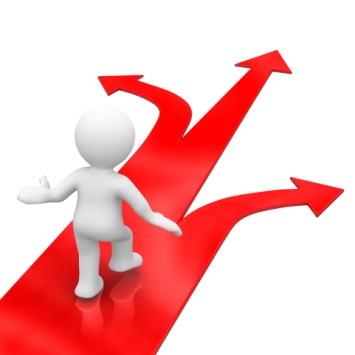 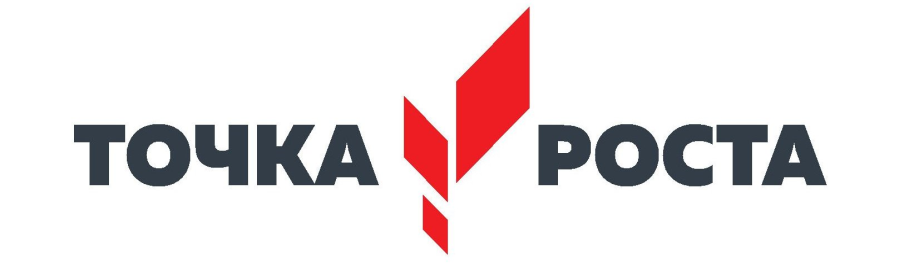 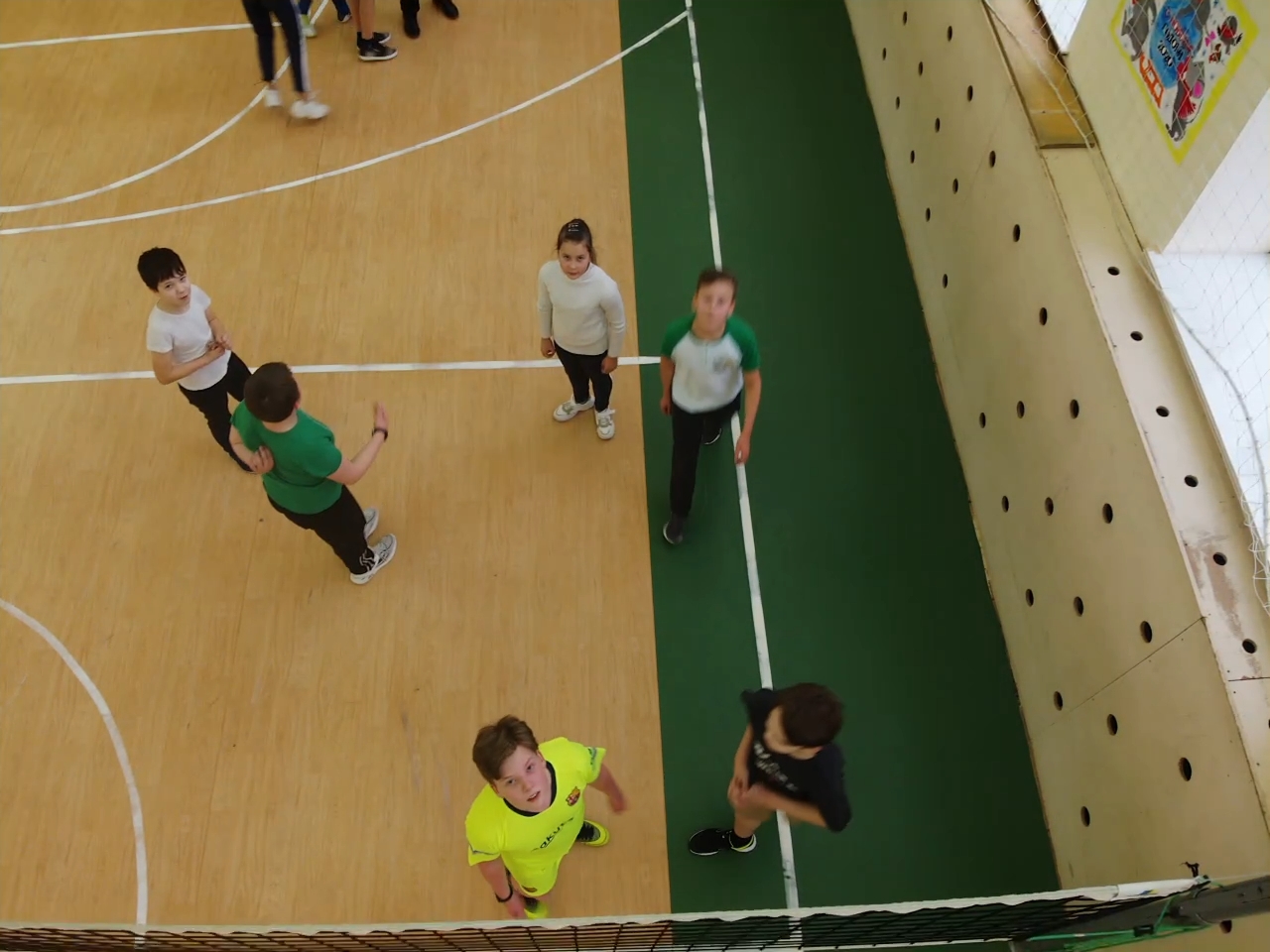 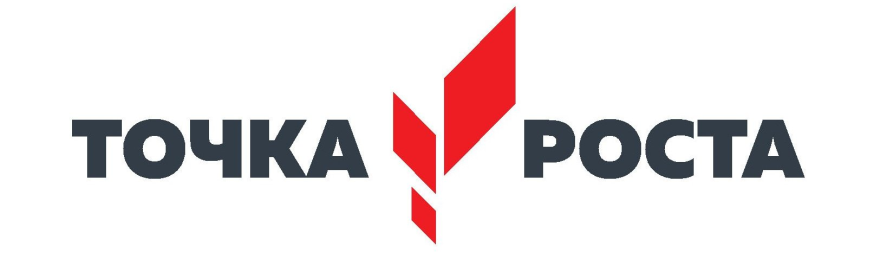 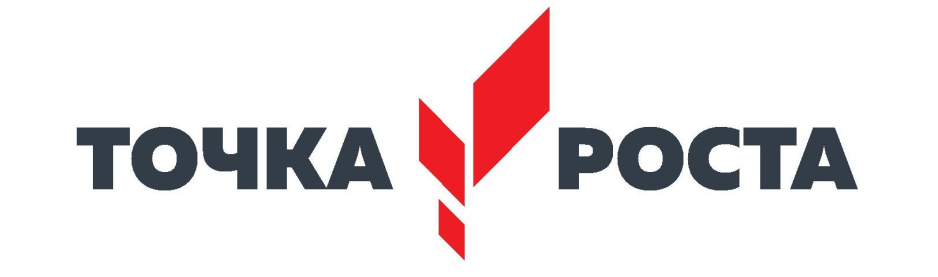 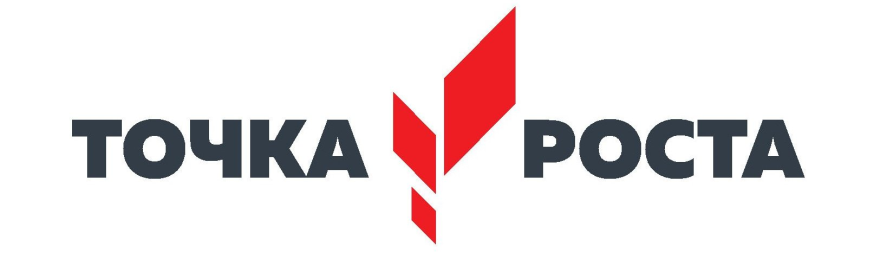 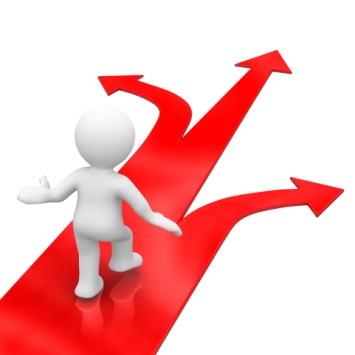 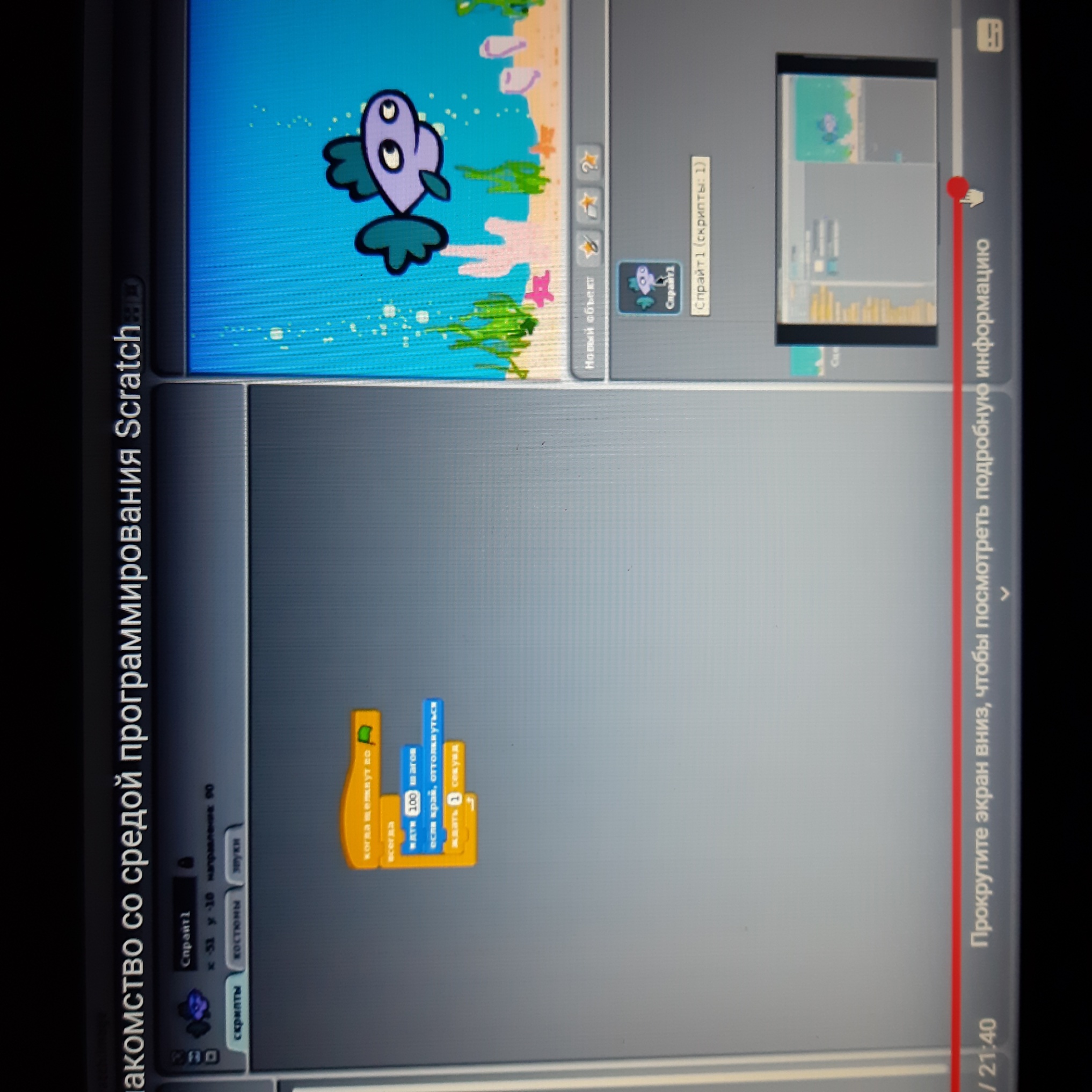 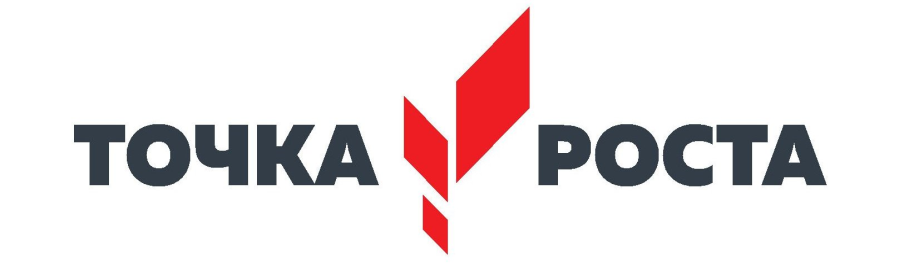 Знакомство со средой программирования Scratch
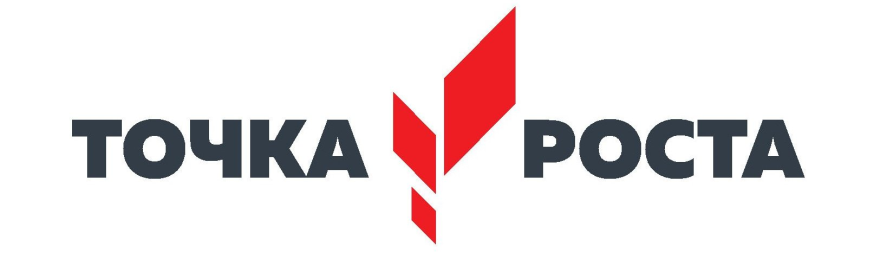 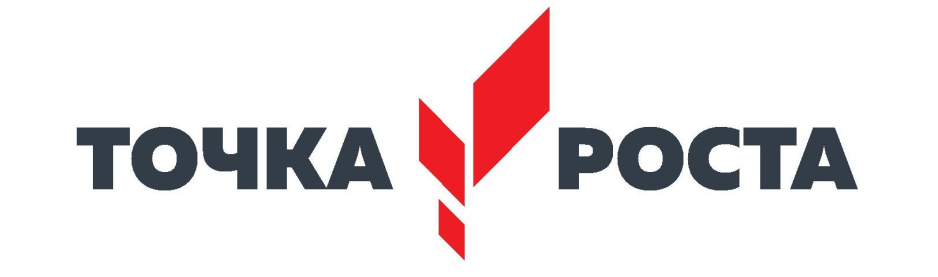 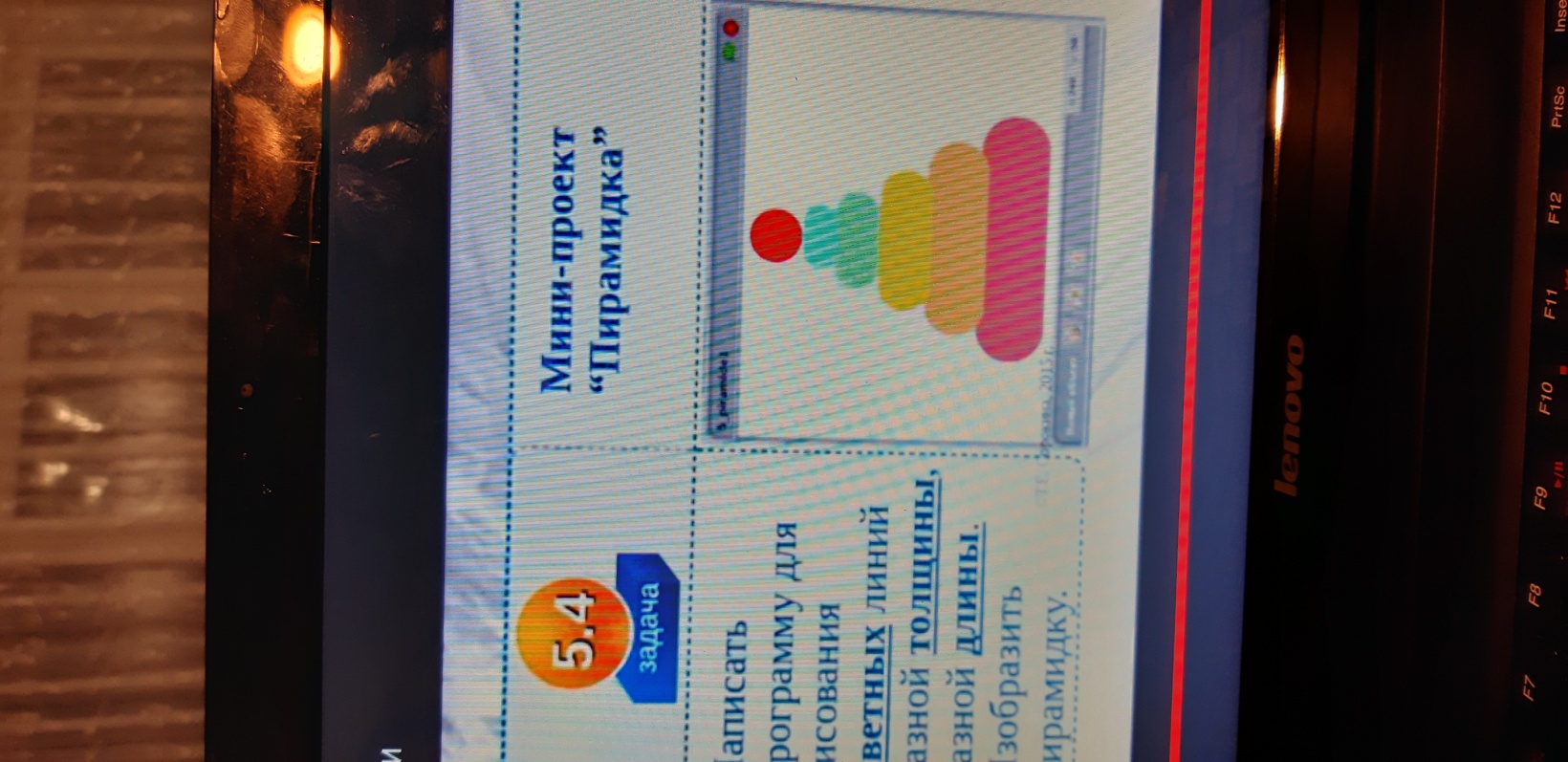 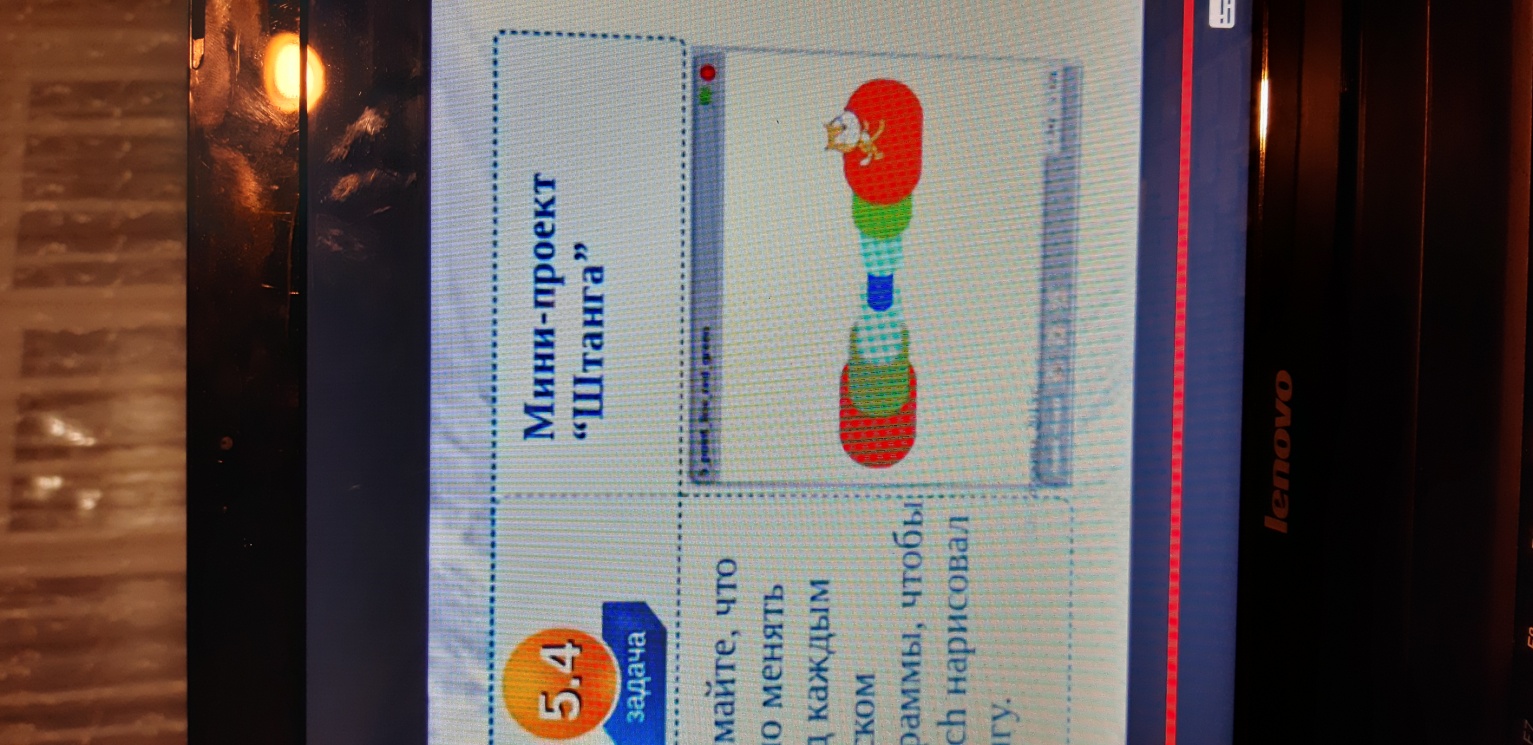 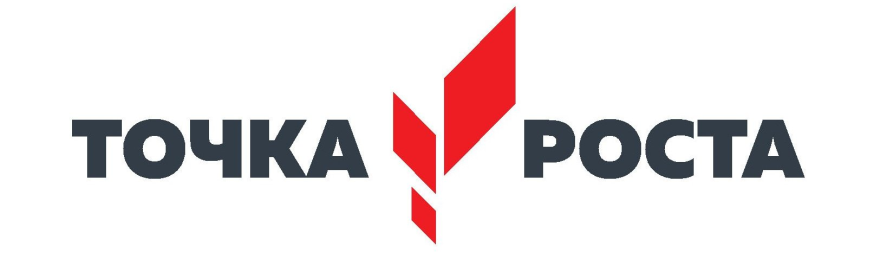 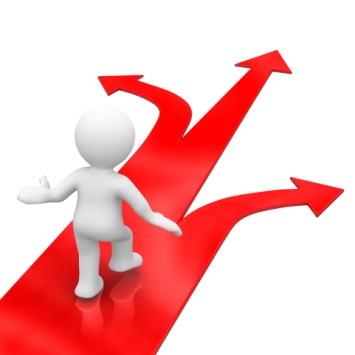 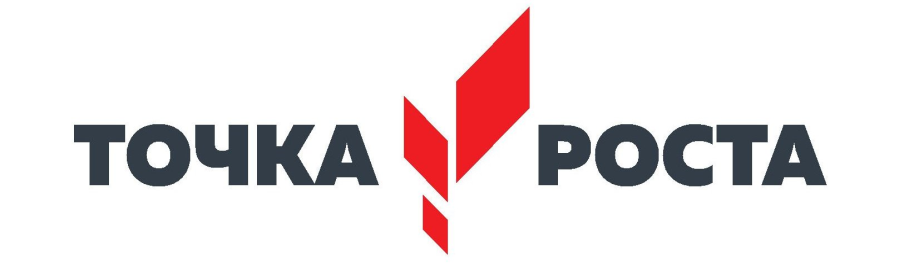 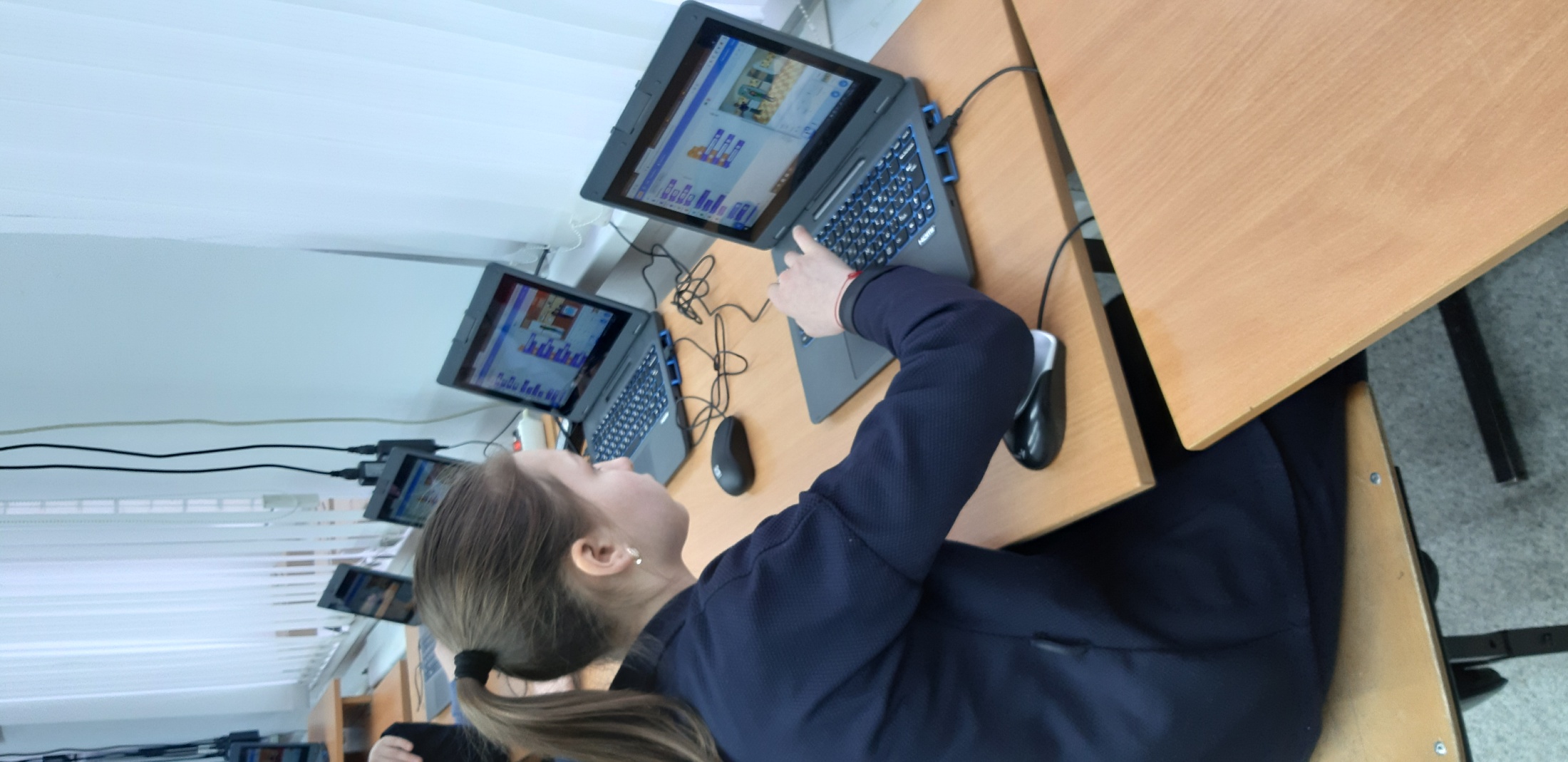 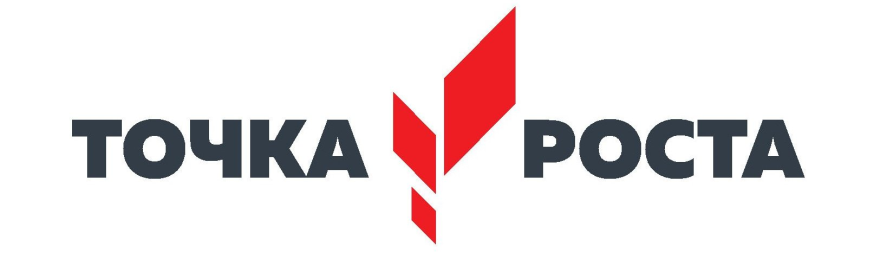 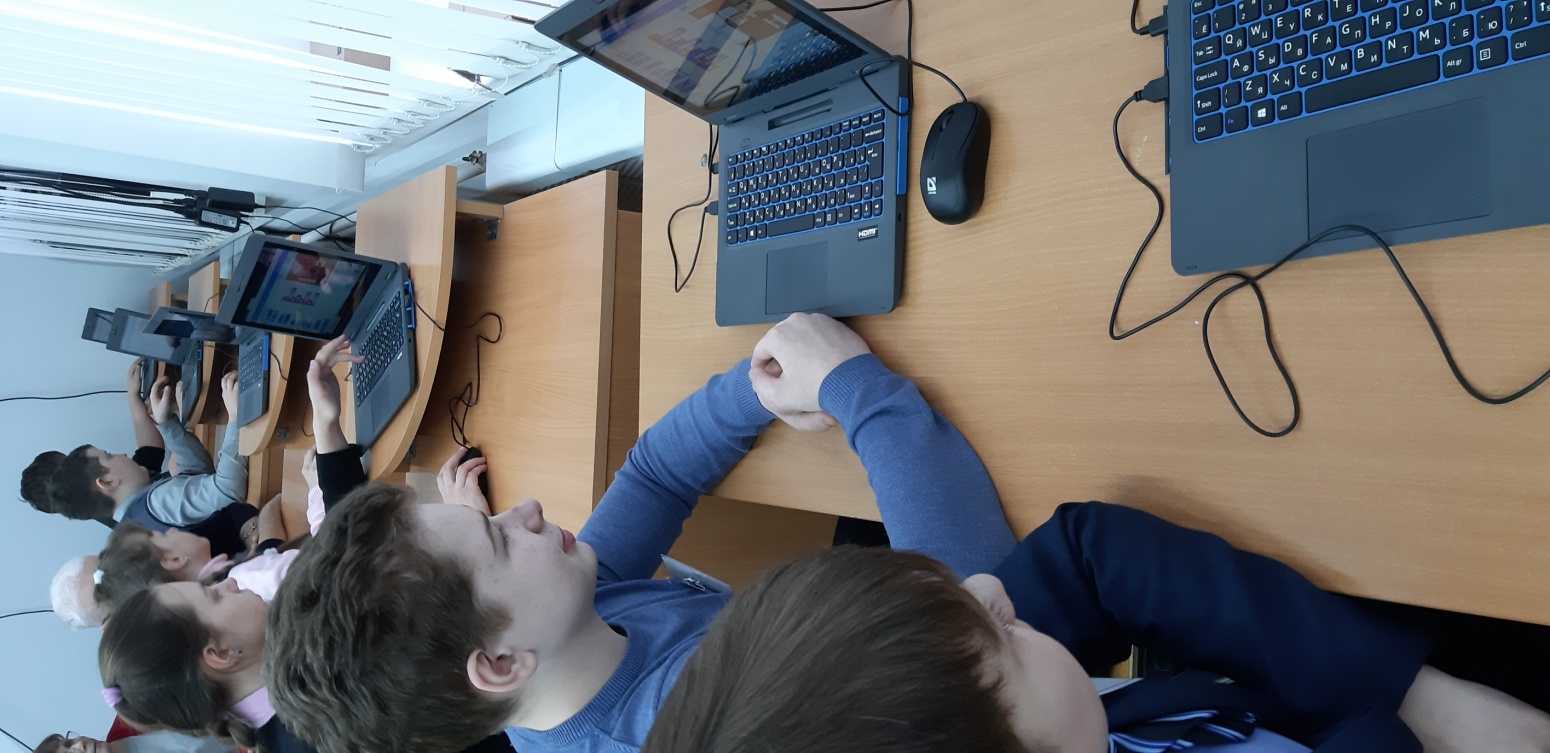 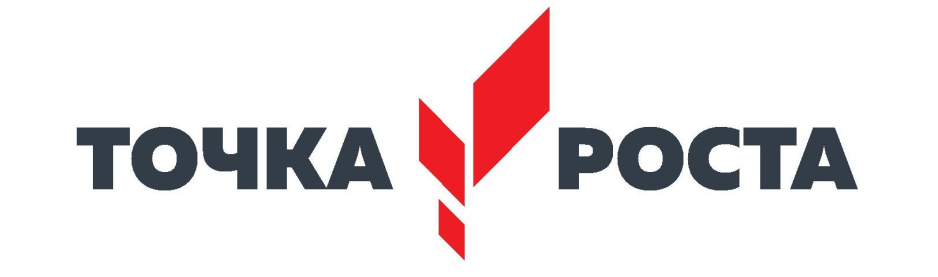 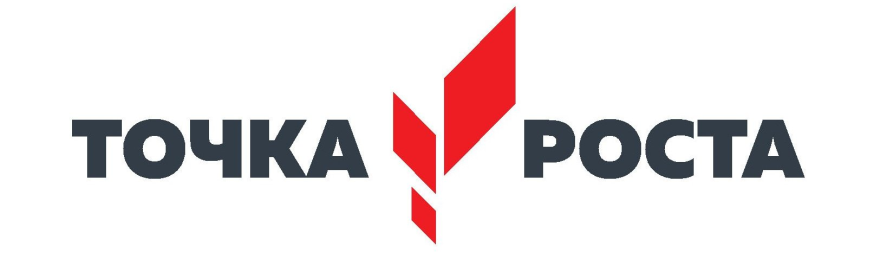 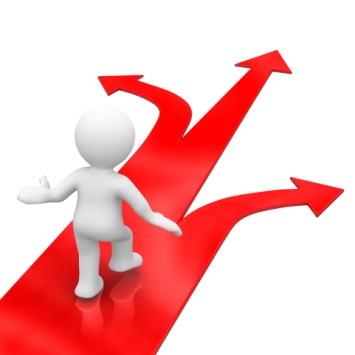 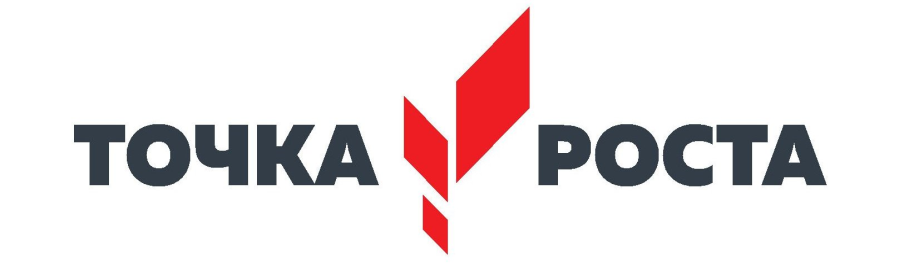 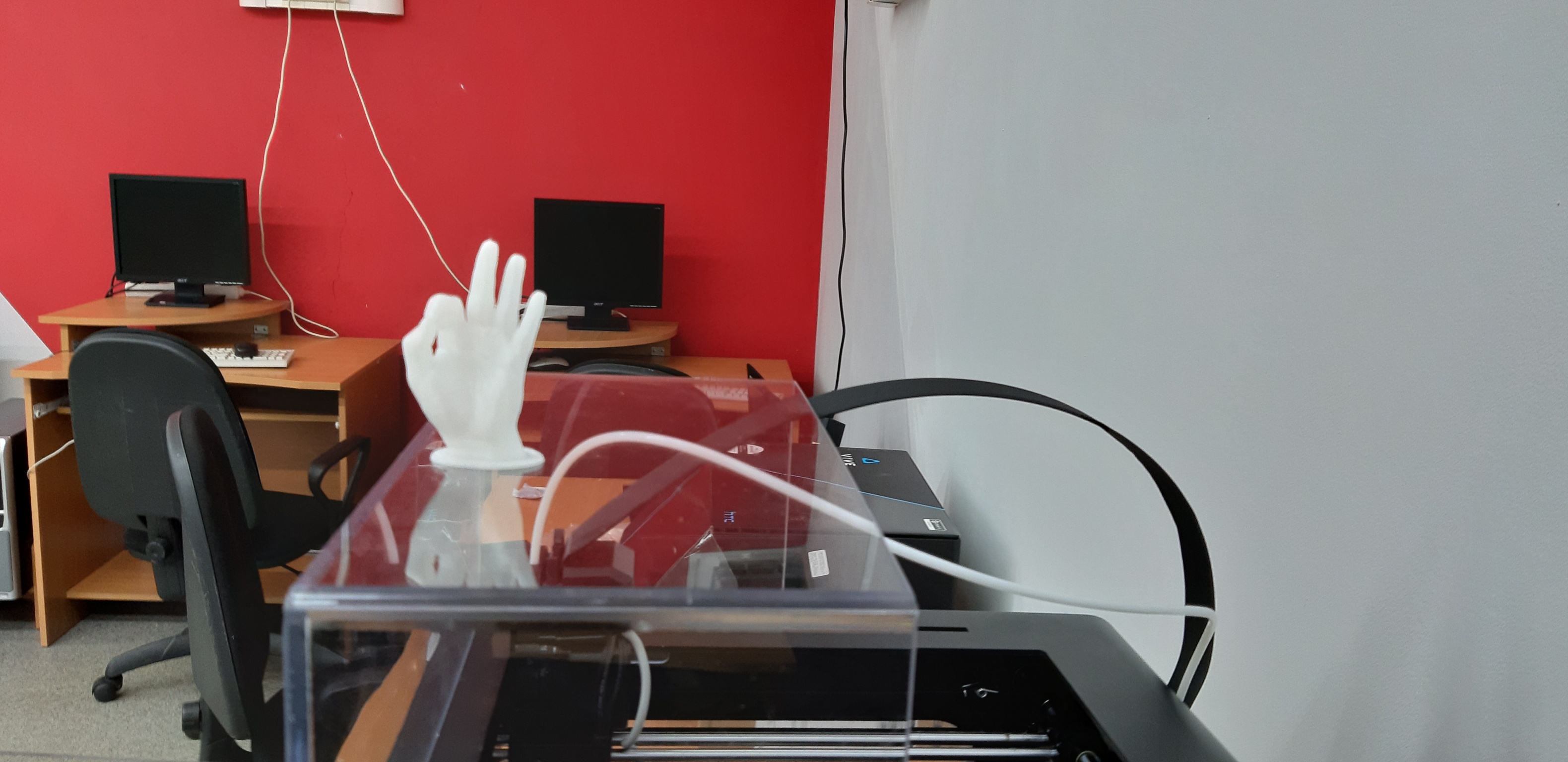 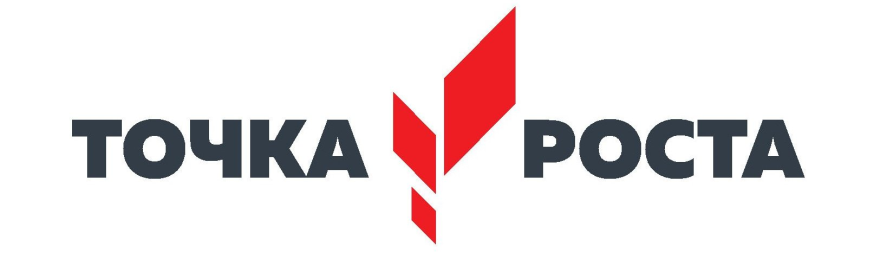 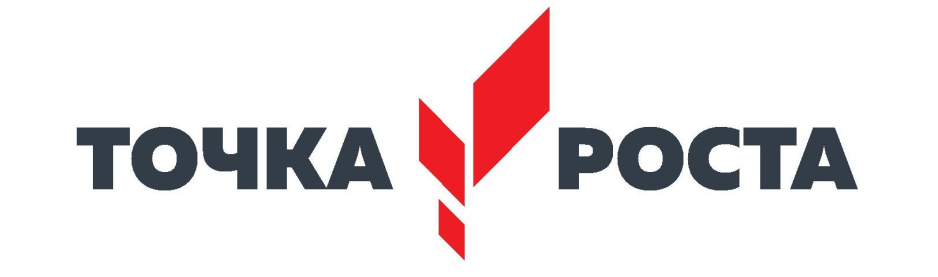 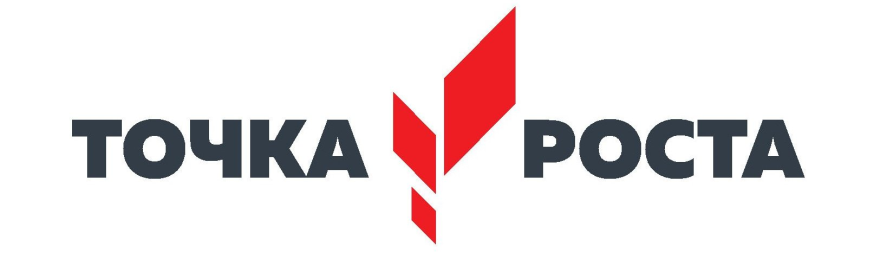 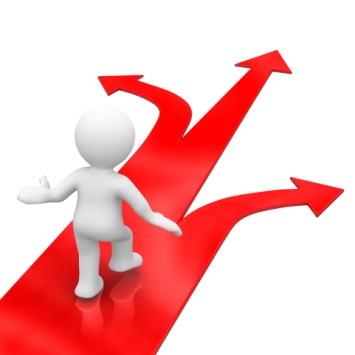 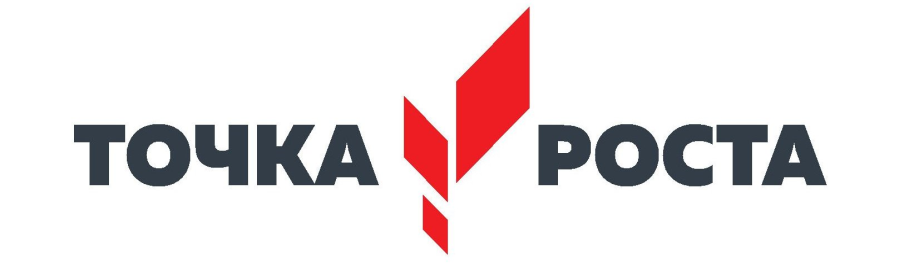 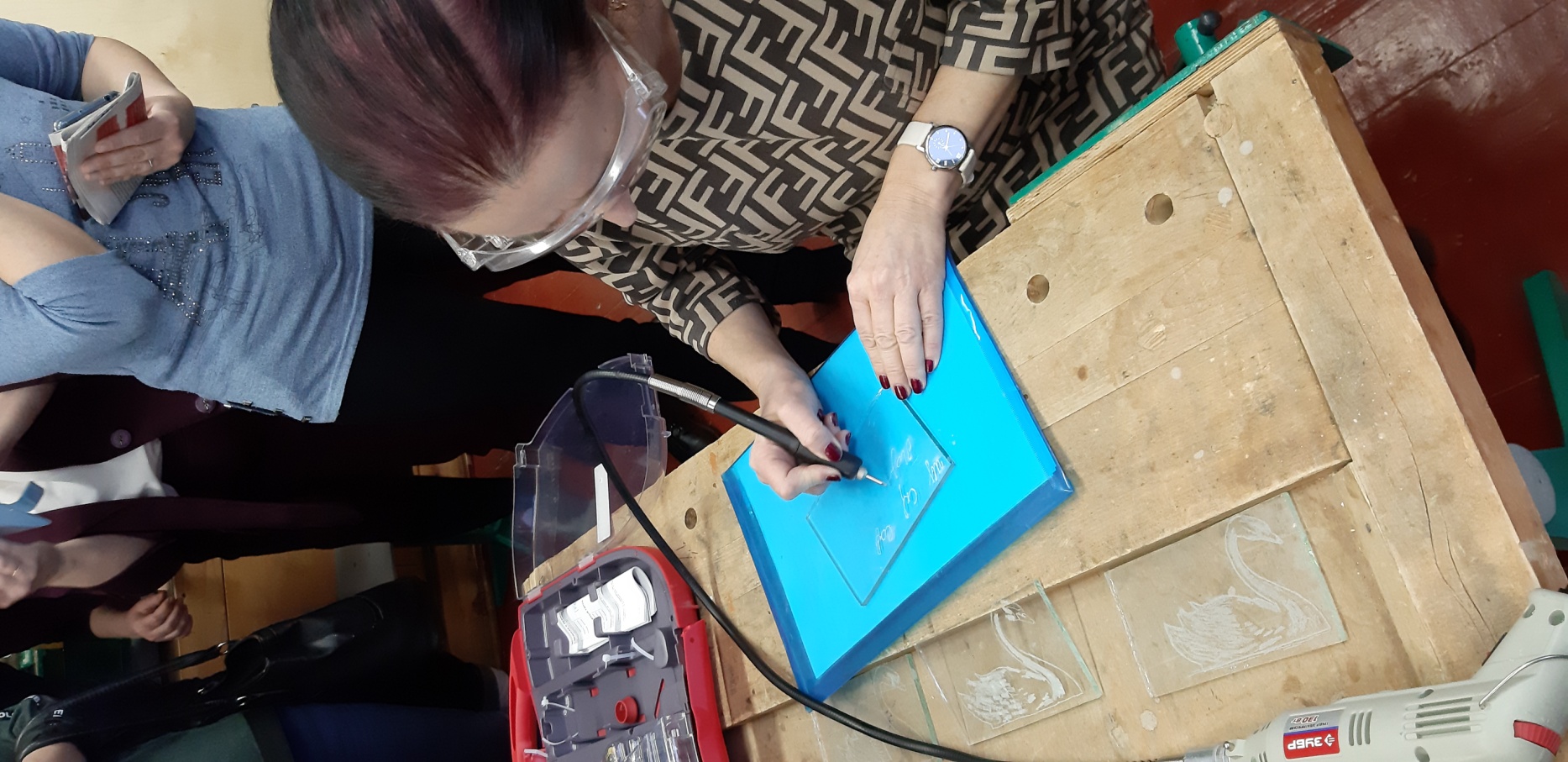 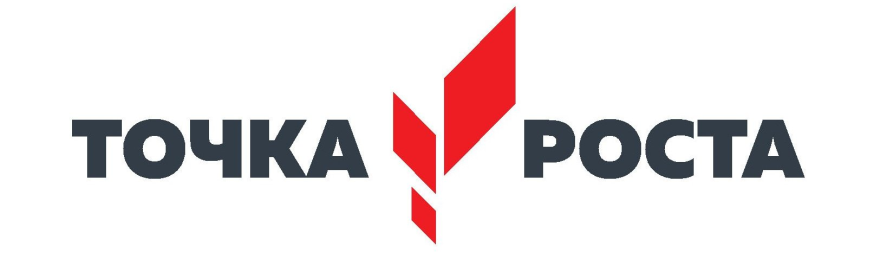 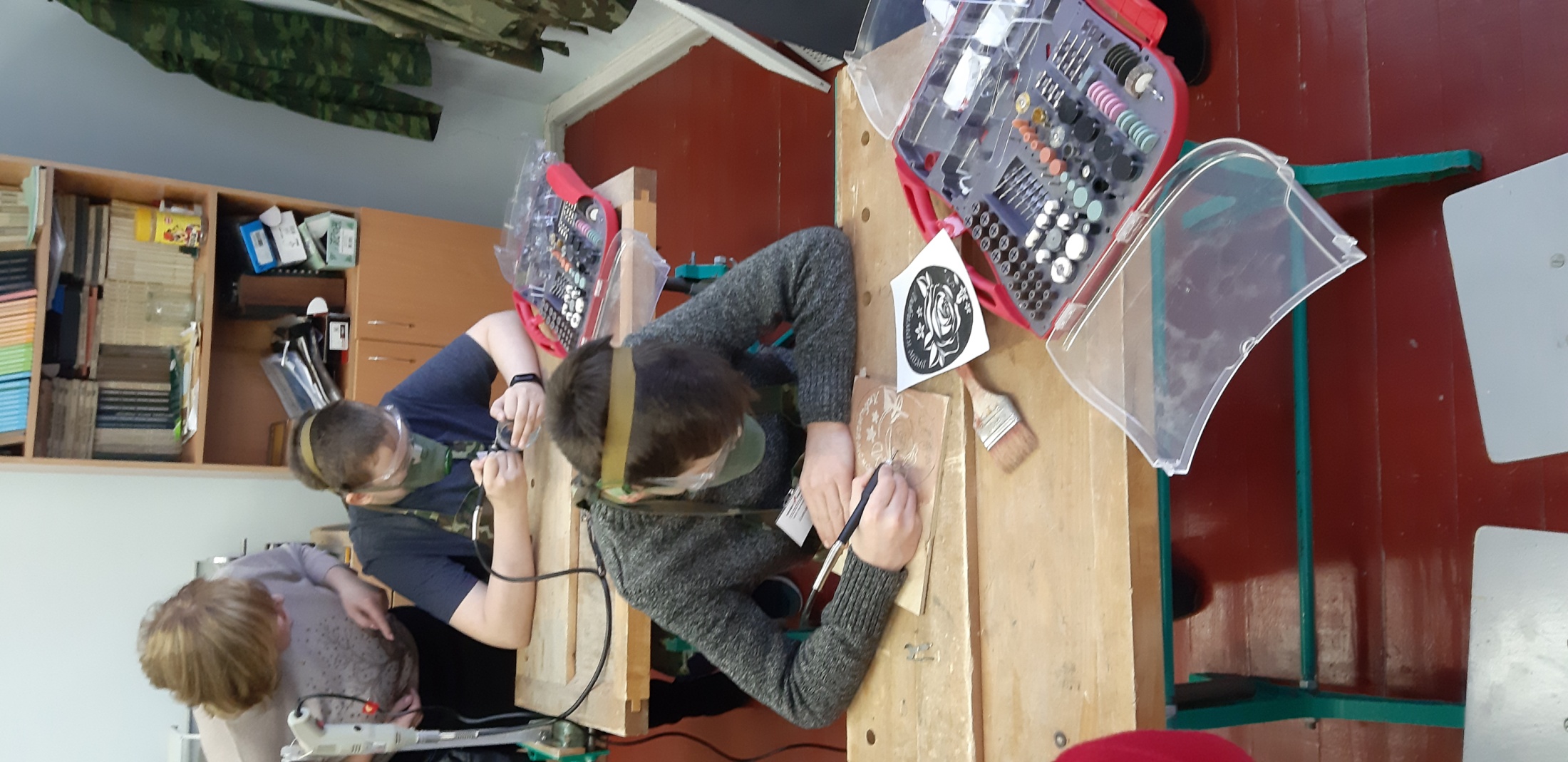 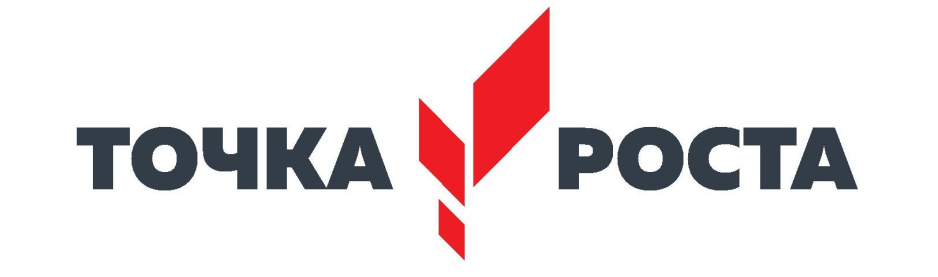 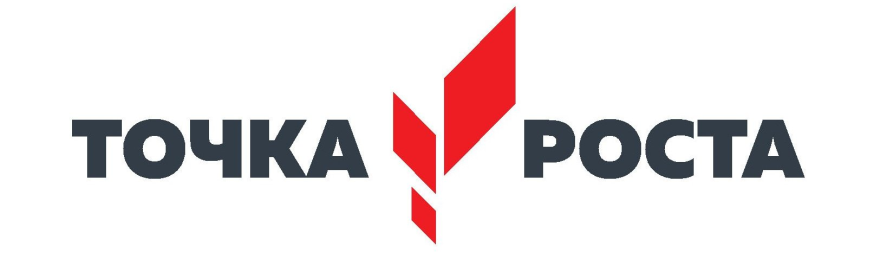 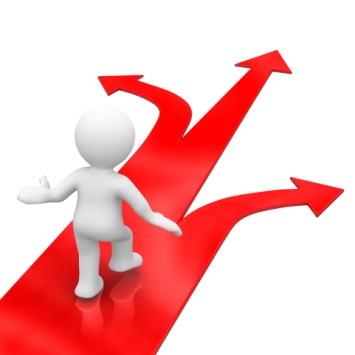 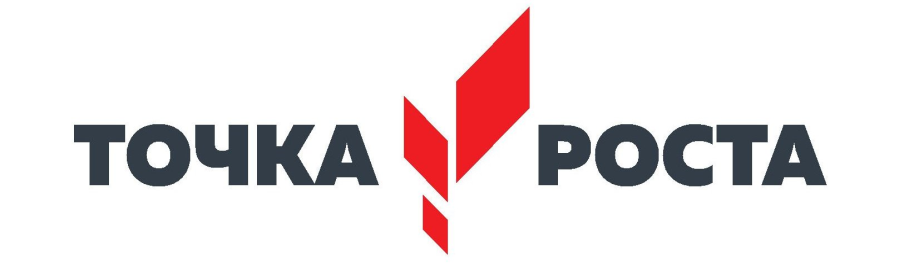 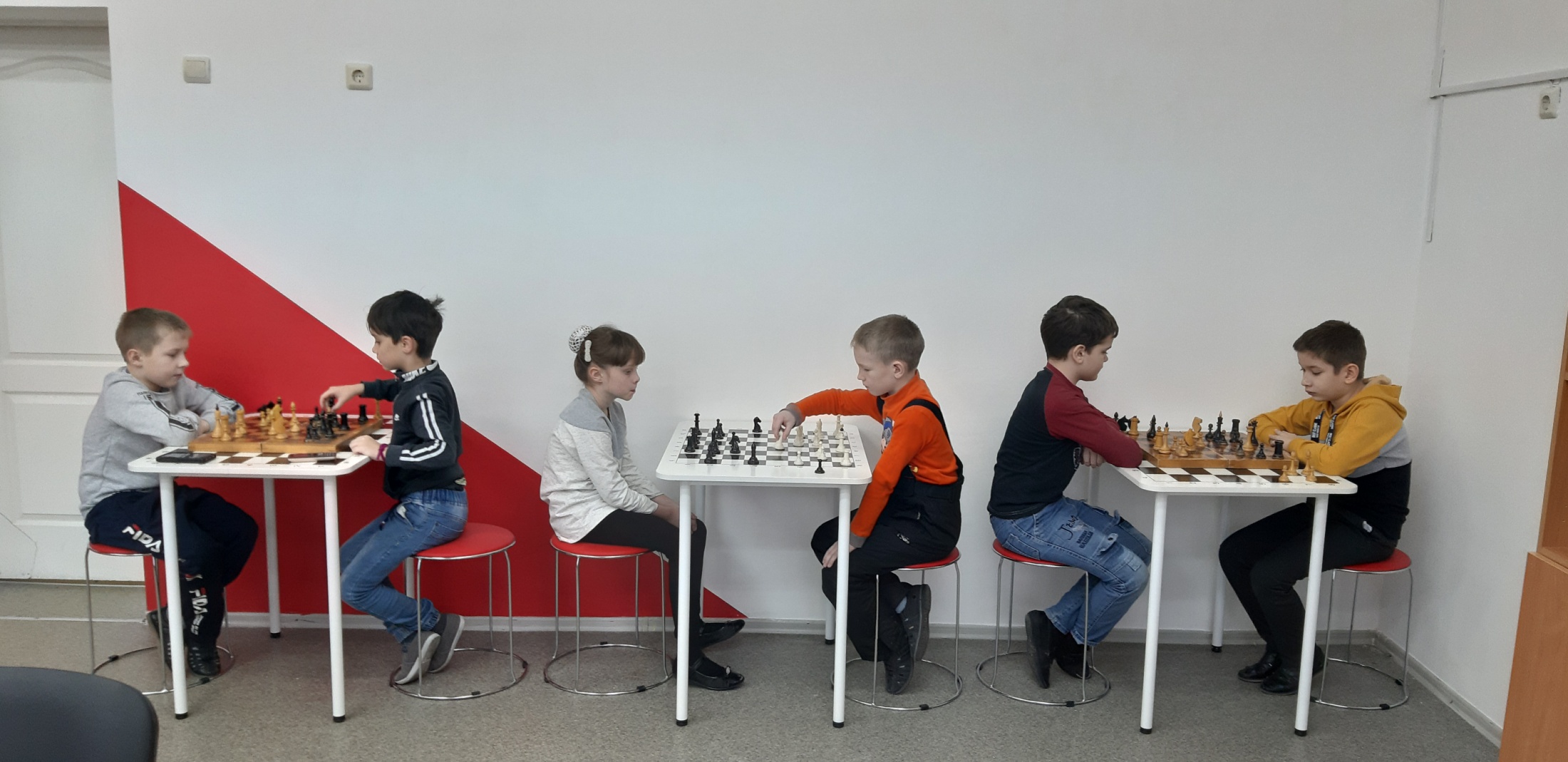 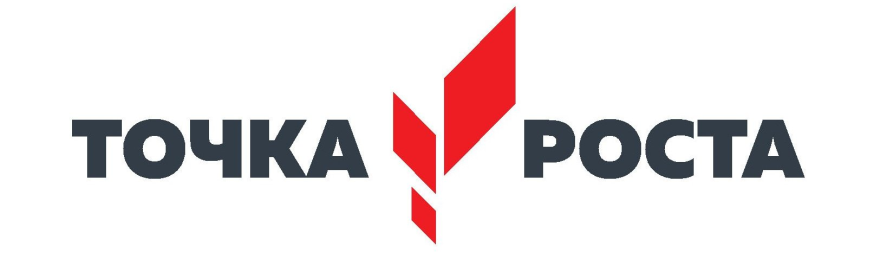 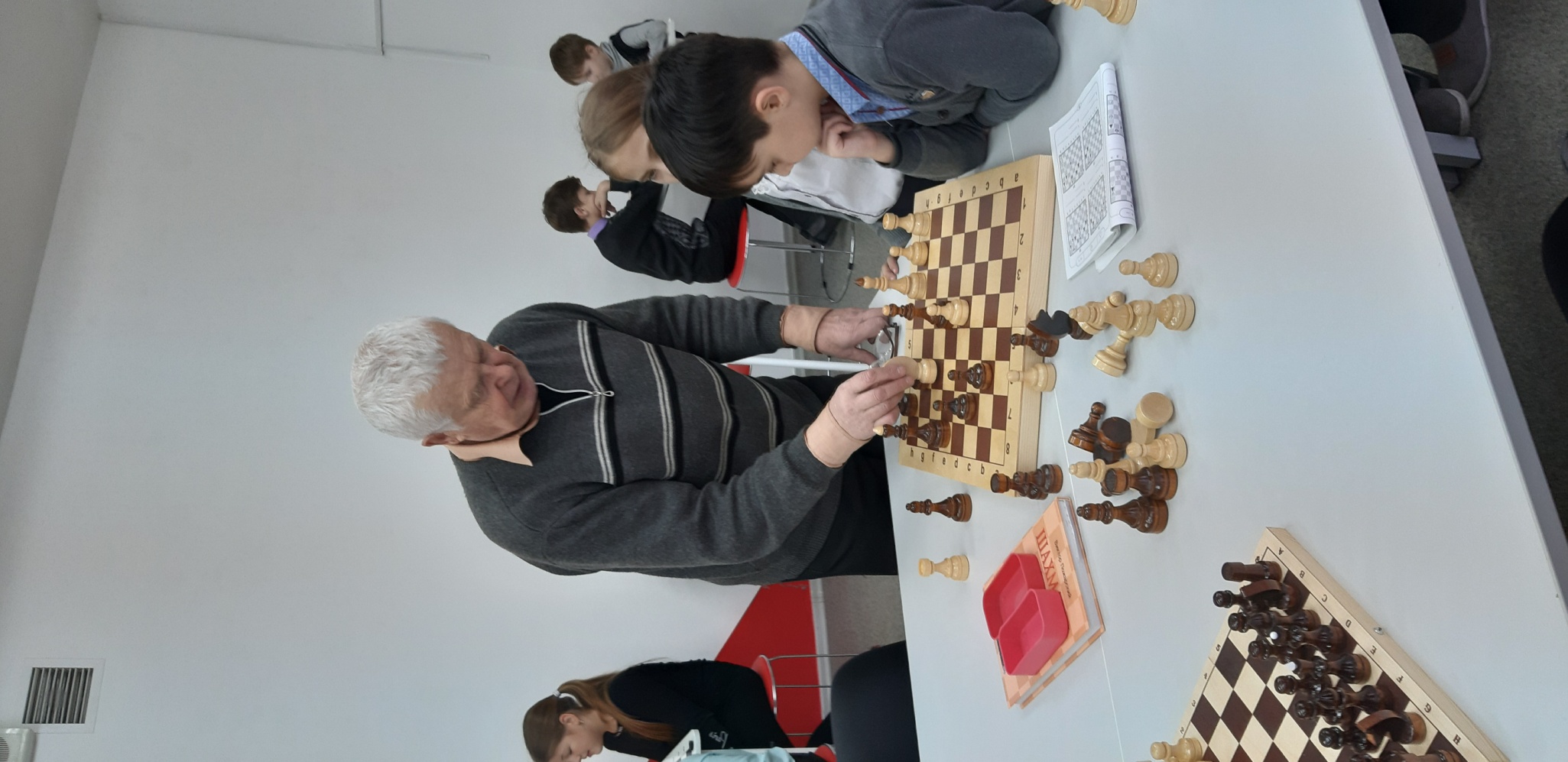 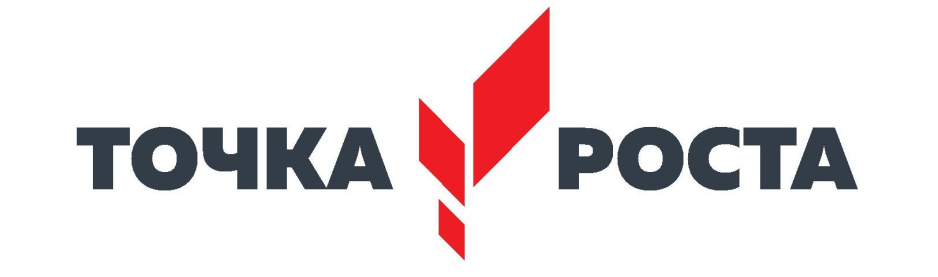 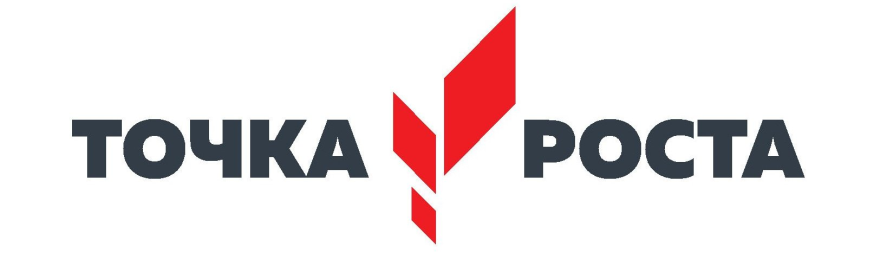 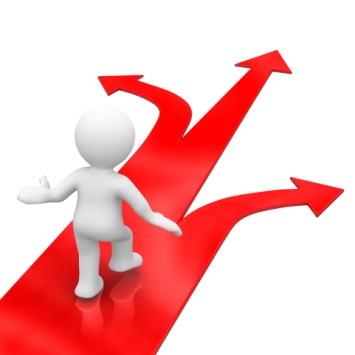 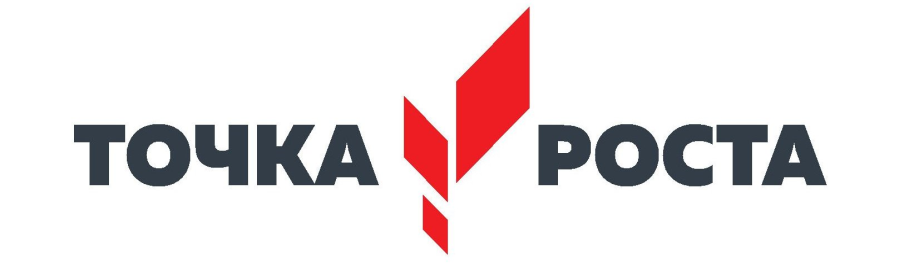 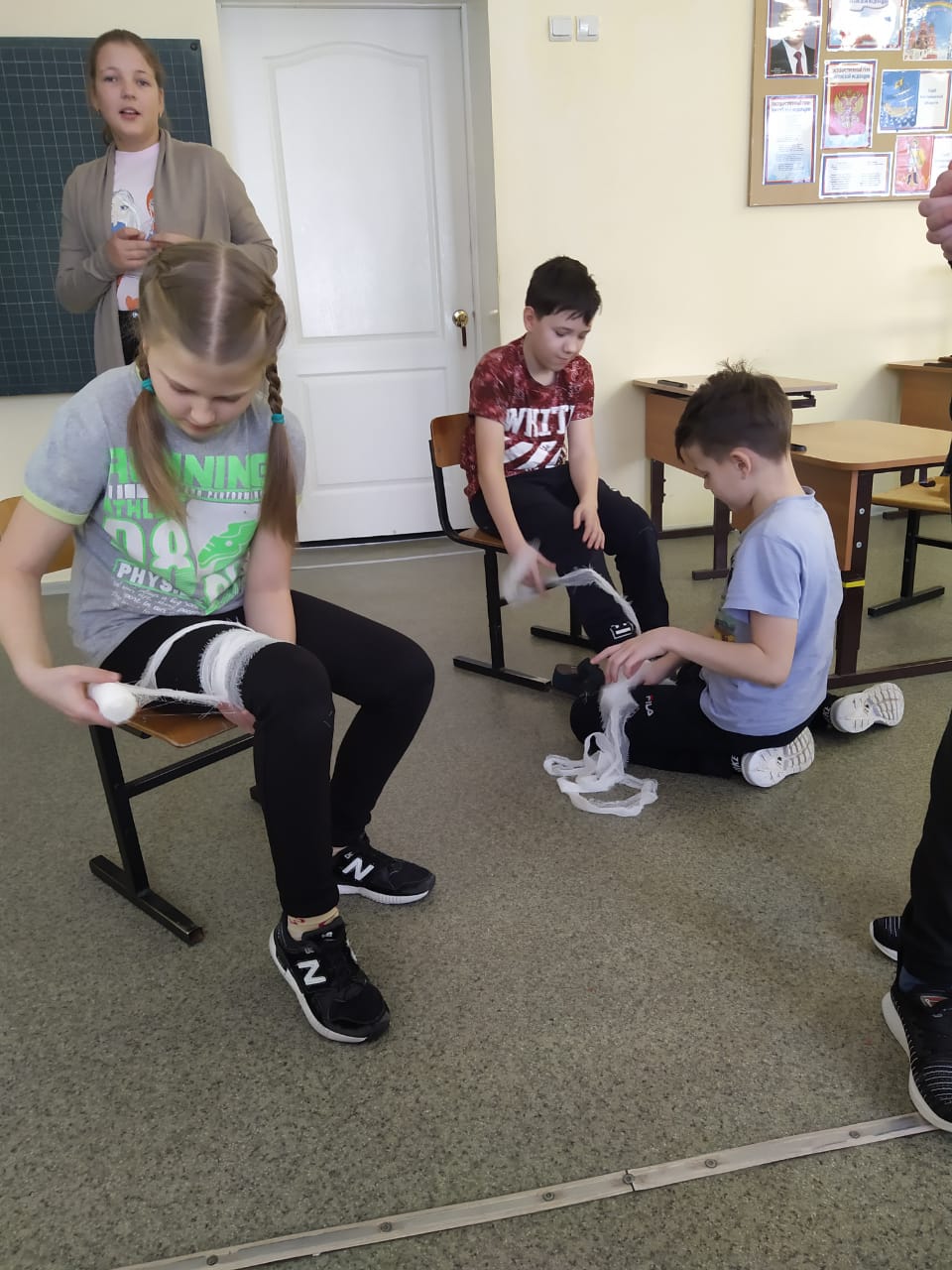 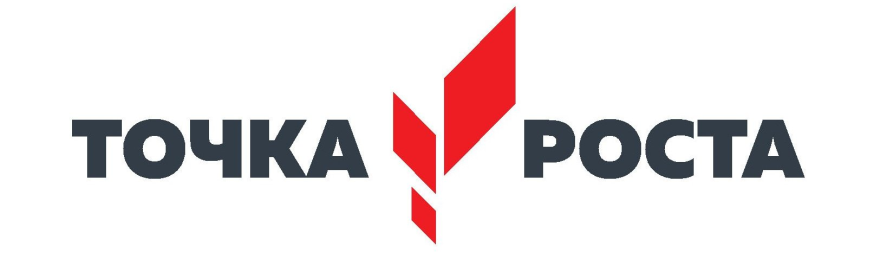 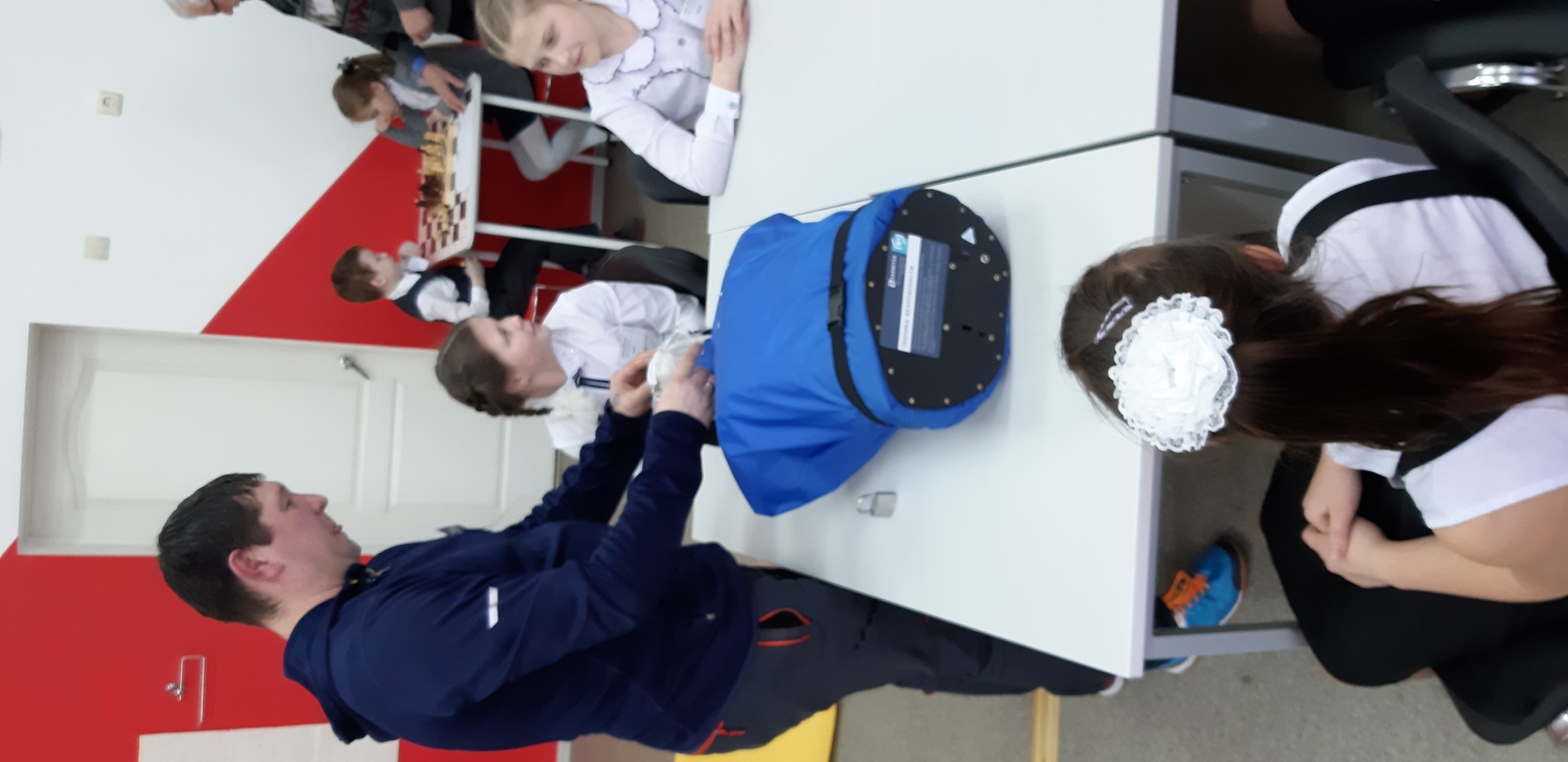 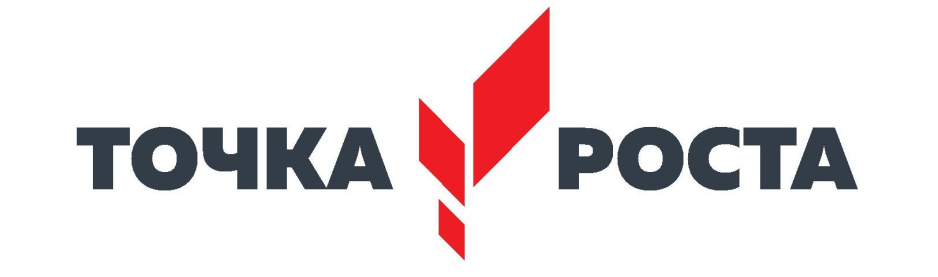 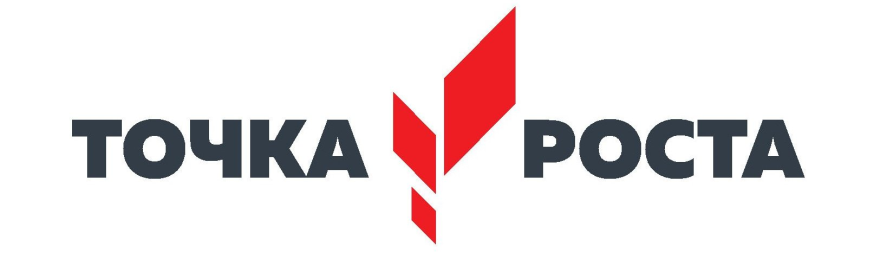 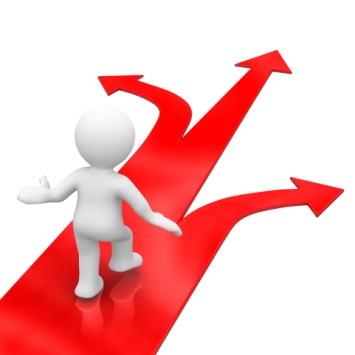 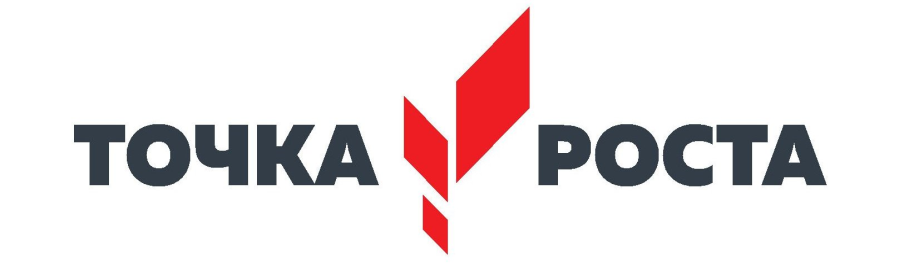 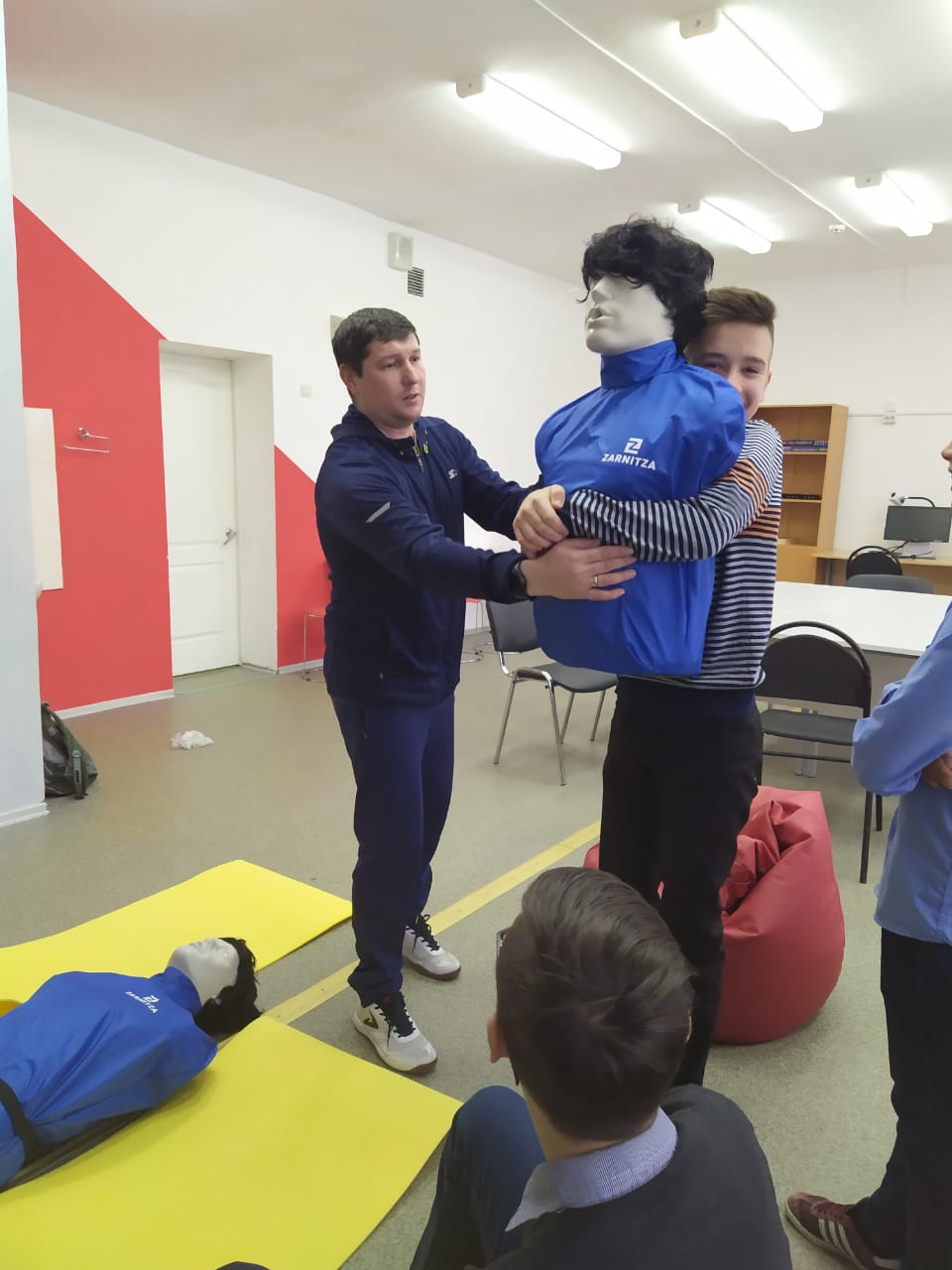 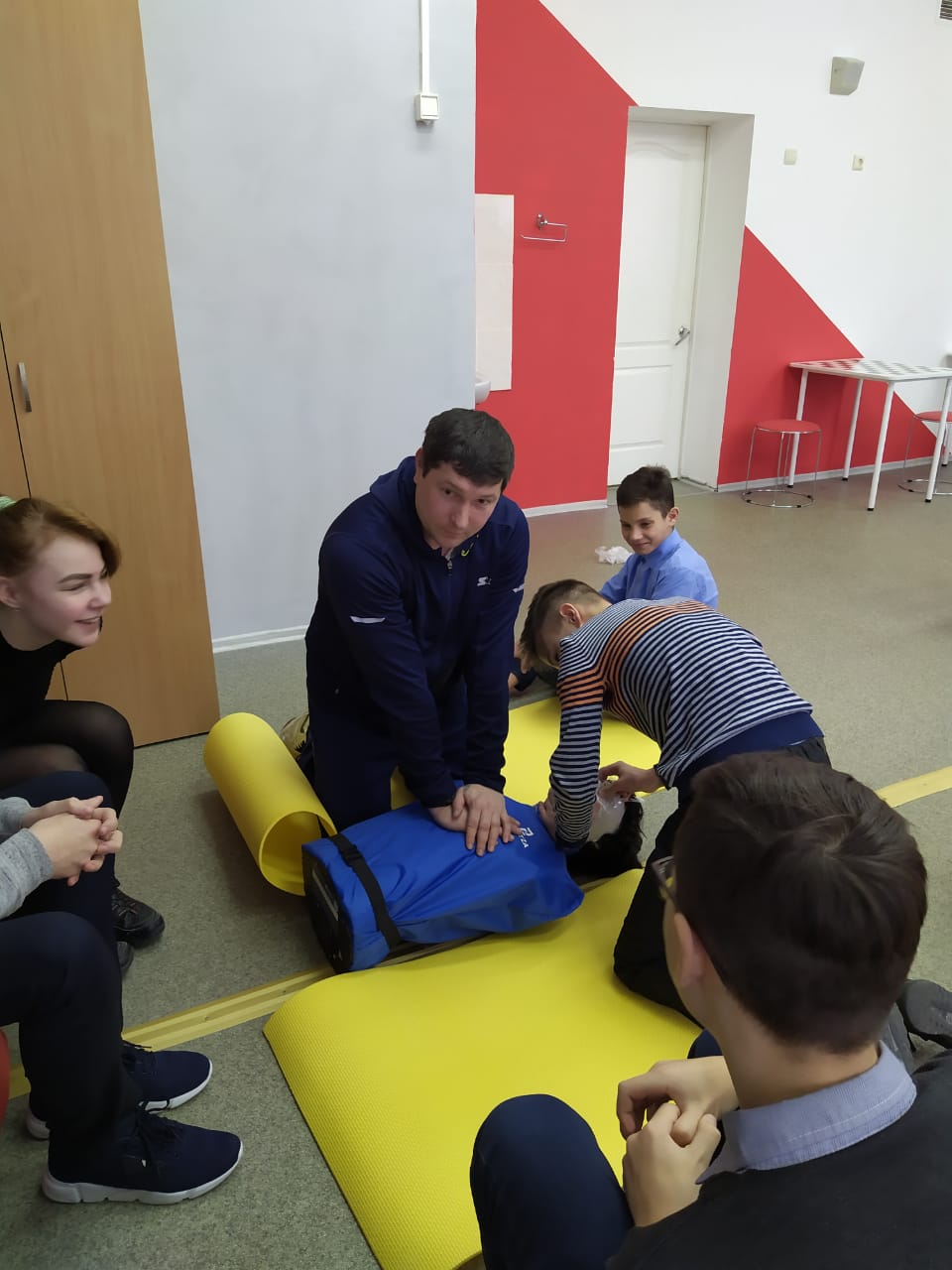 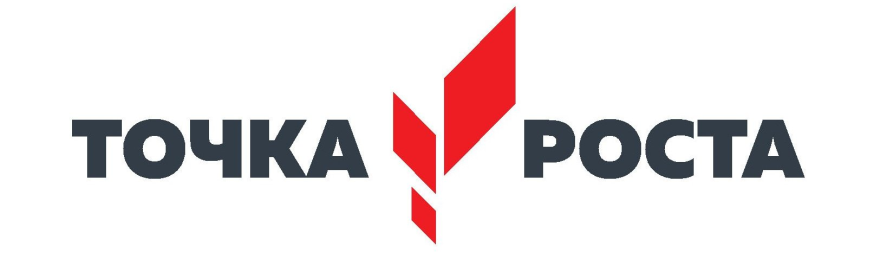 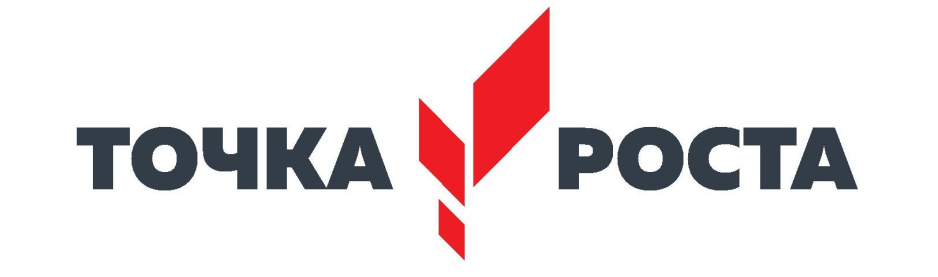 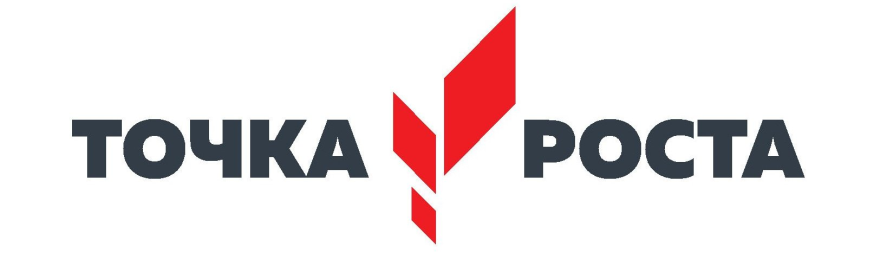 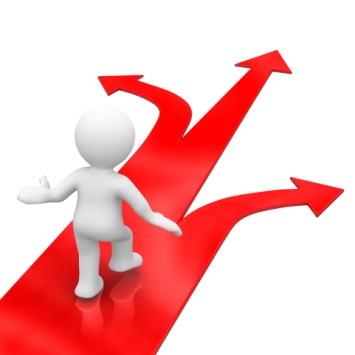 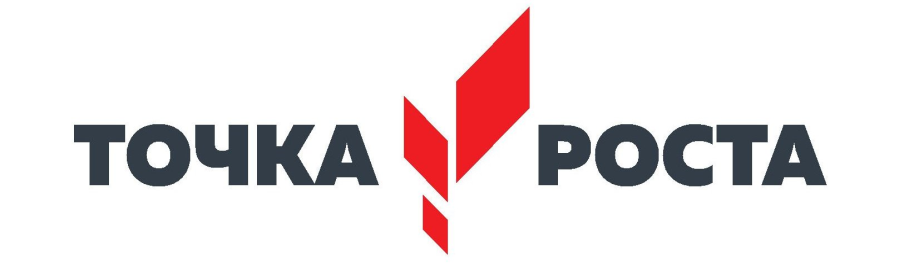 Желаю удачи на выбранном пути!
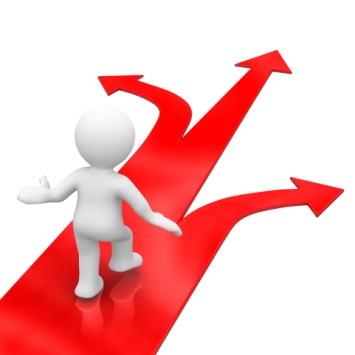 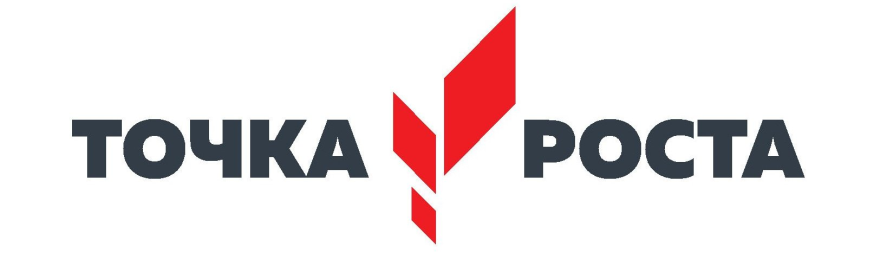 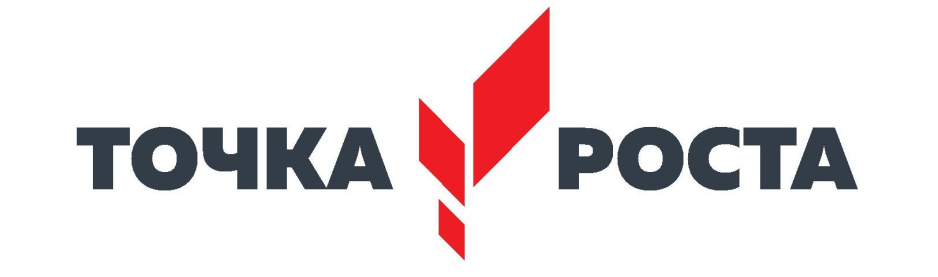 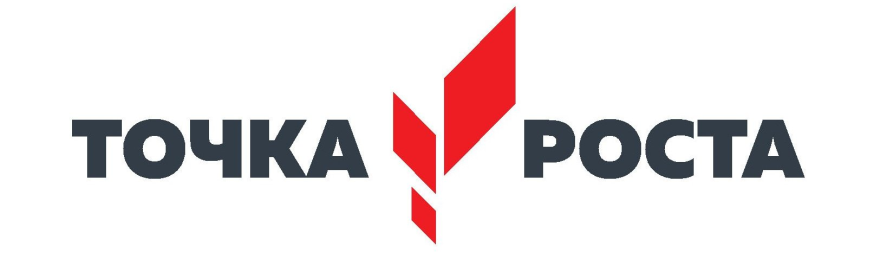